Mystery Box
Print pages 3 – 12 back-to-back to make double sided cards.

The game is played in pairs. Each player has a copy of the Mystery Box score board (page 2) which can be laminated and drawn on with dry erase markers.

How to play:
Count our 24 cards/boxes and spread them out face down so the picture of the box is facing up.
Player 1 chooses a card/box by pointing to it, but not picking it up. 
Player 2 picks up the card/box and reads the word.
Player 1 writes the word on their score board.
Player 2 checks to see if the word is spelt correctly. If it is spelt correctly Player 1 gets 1 point.
Player 1 then decides if they want to keep the card/box or discard the card/box. If Player 1 keeps the card/box they add or take away the points written under the word. If Player 1 chooses to discard the card/box the card/box is put aside, and no points are added or subtracted.
Player 2 then picks a card/box and has their turn.
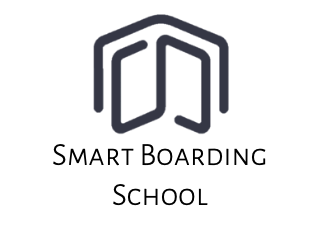 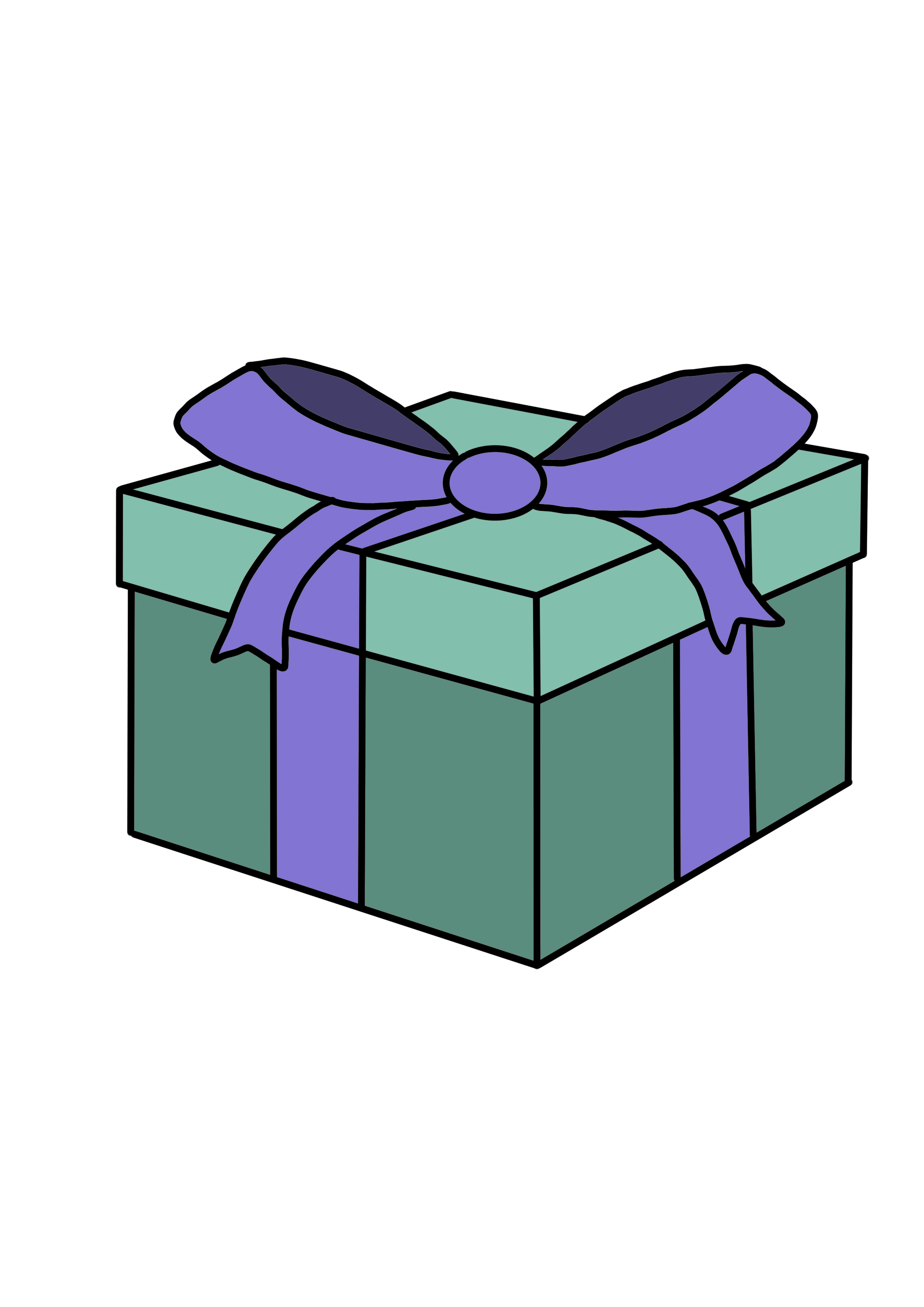 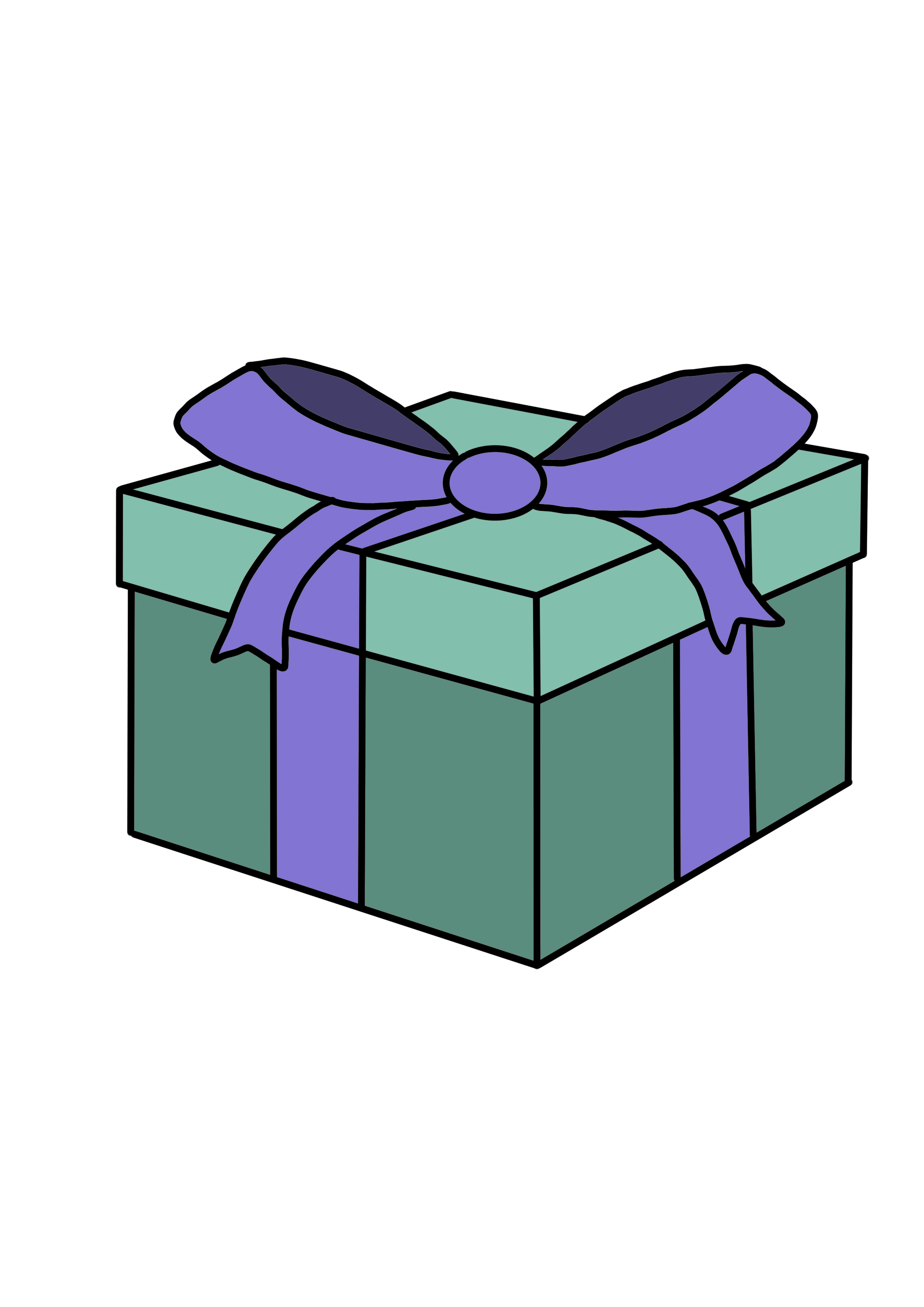 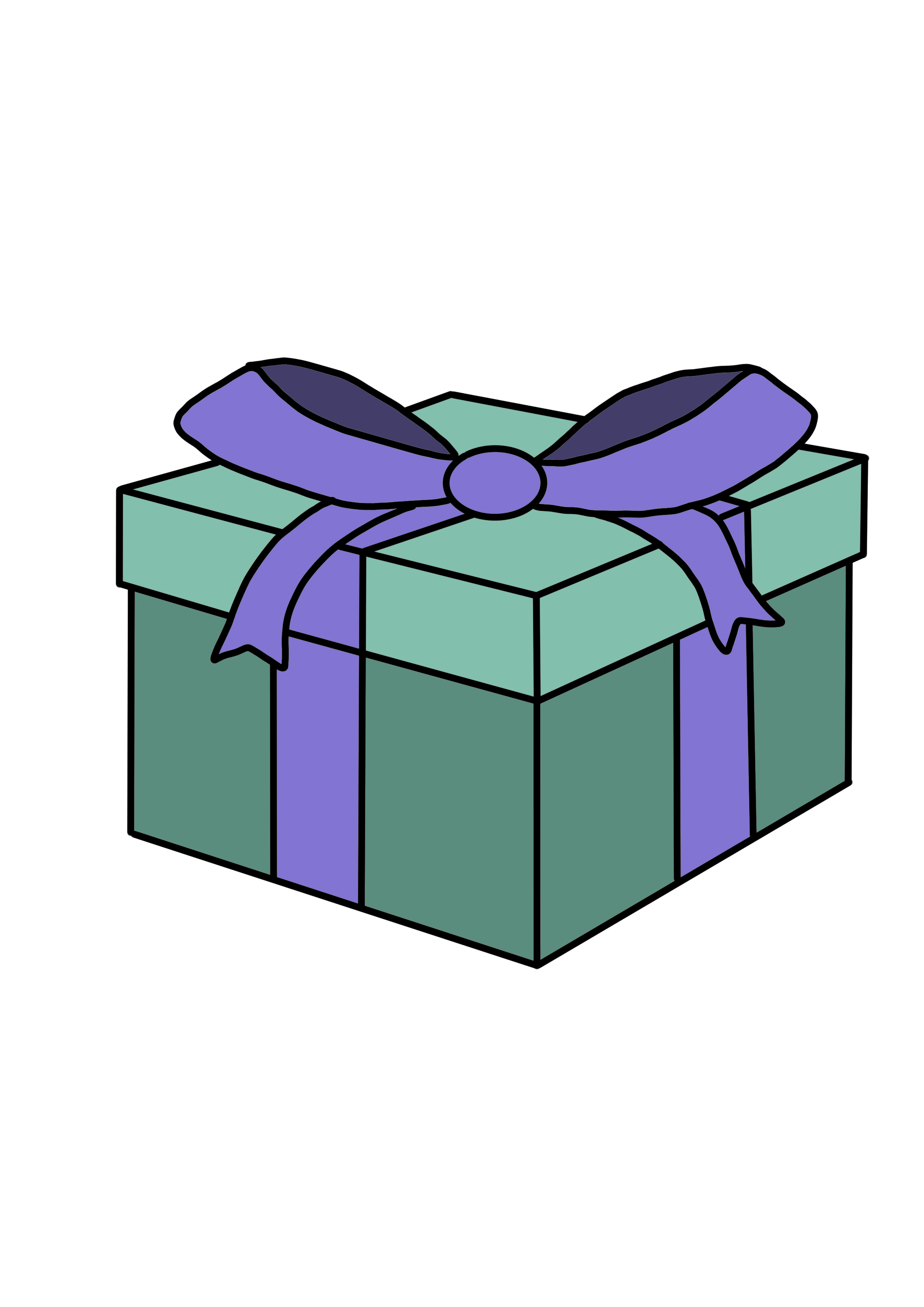 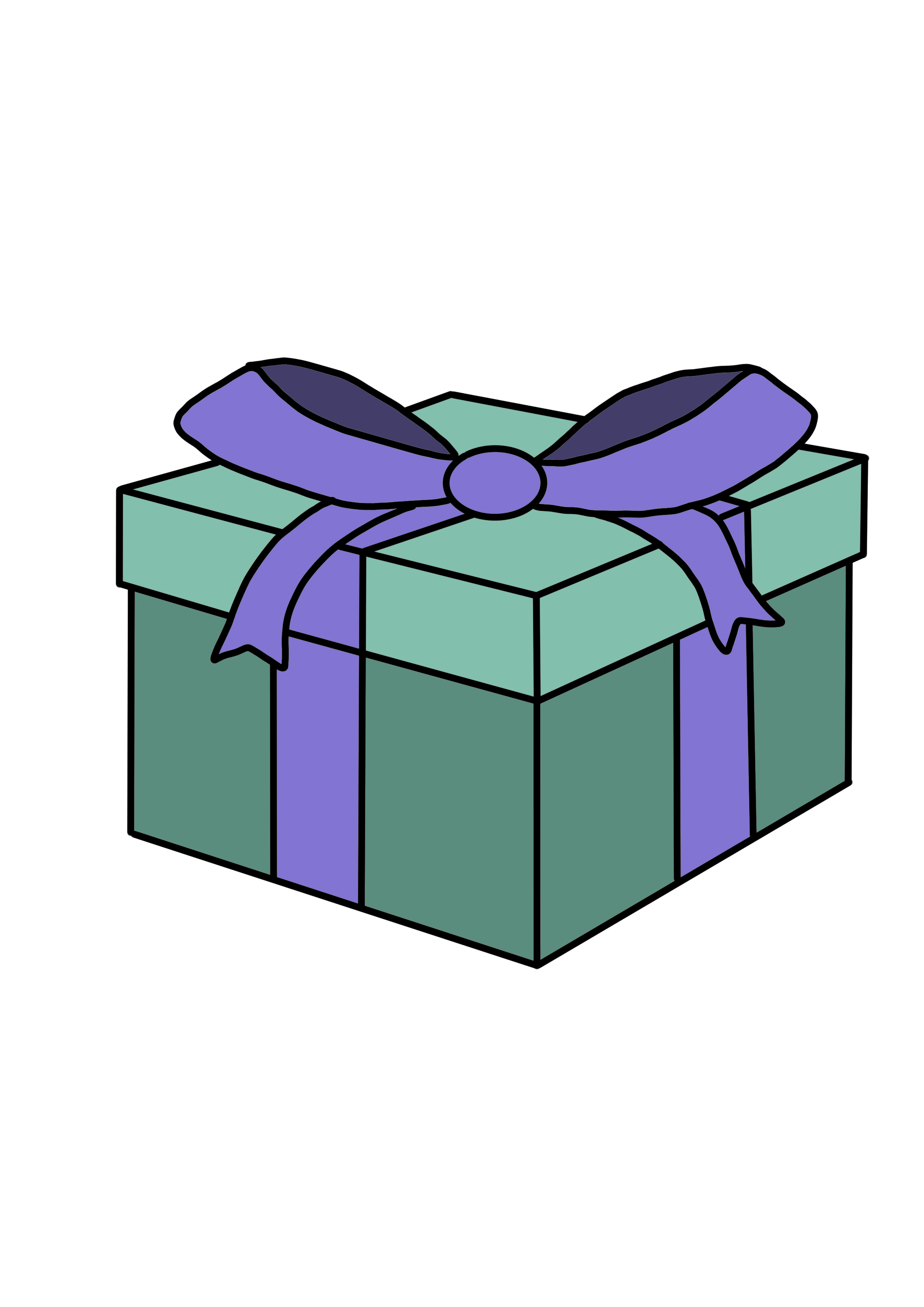 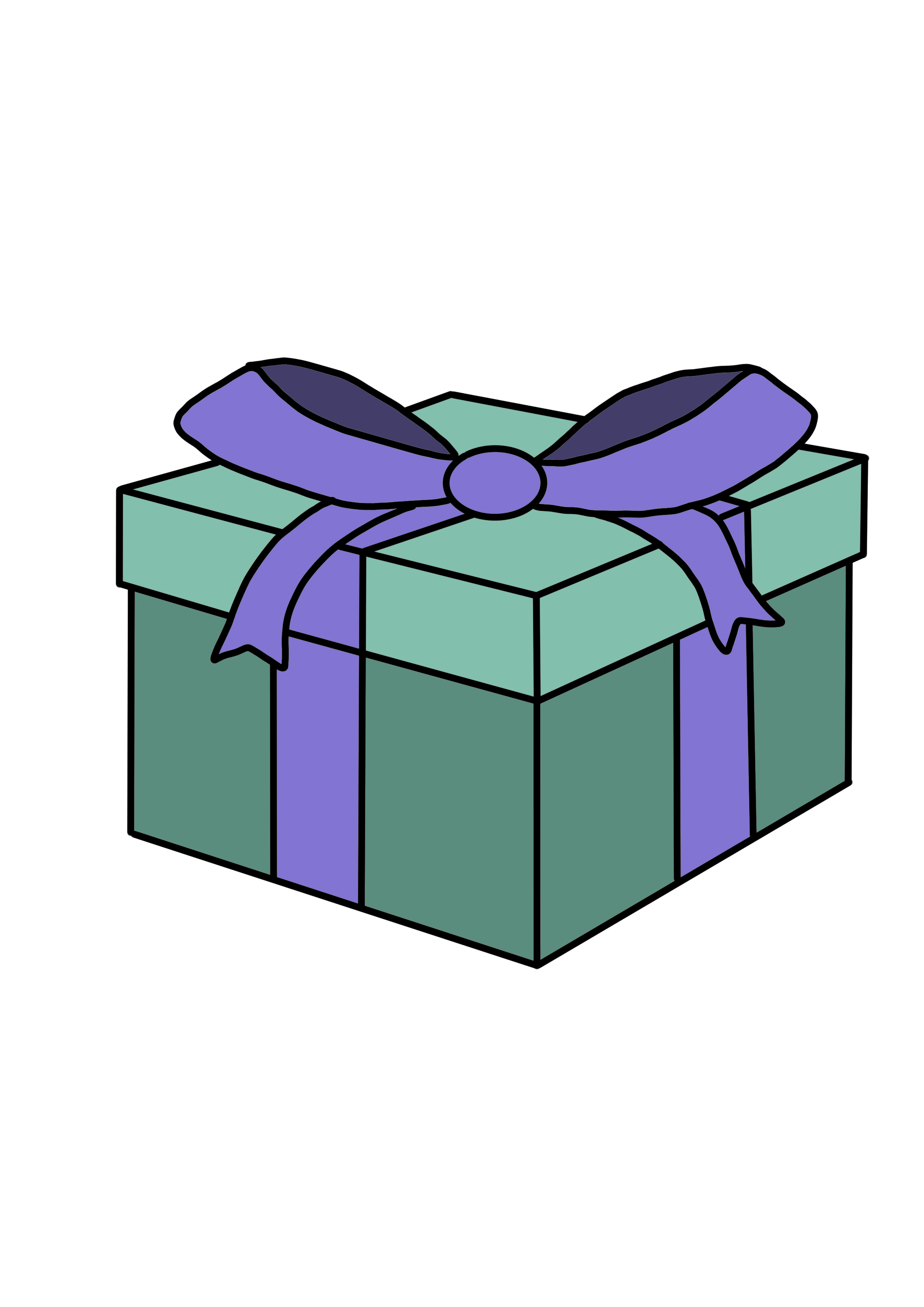 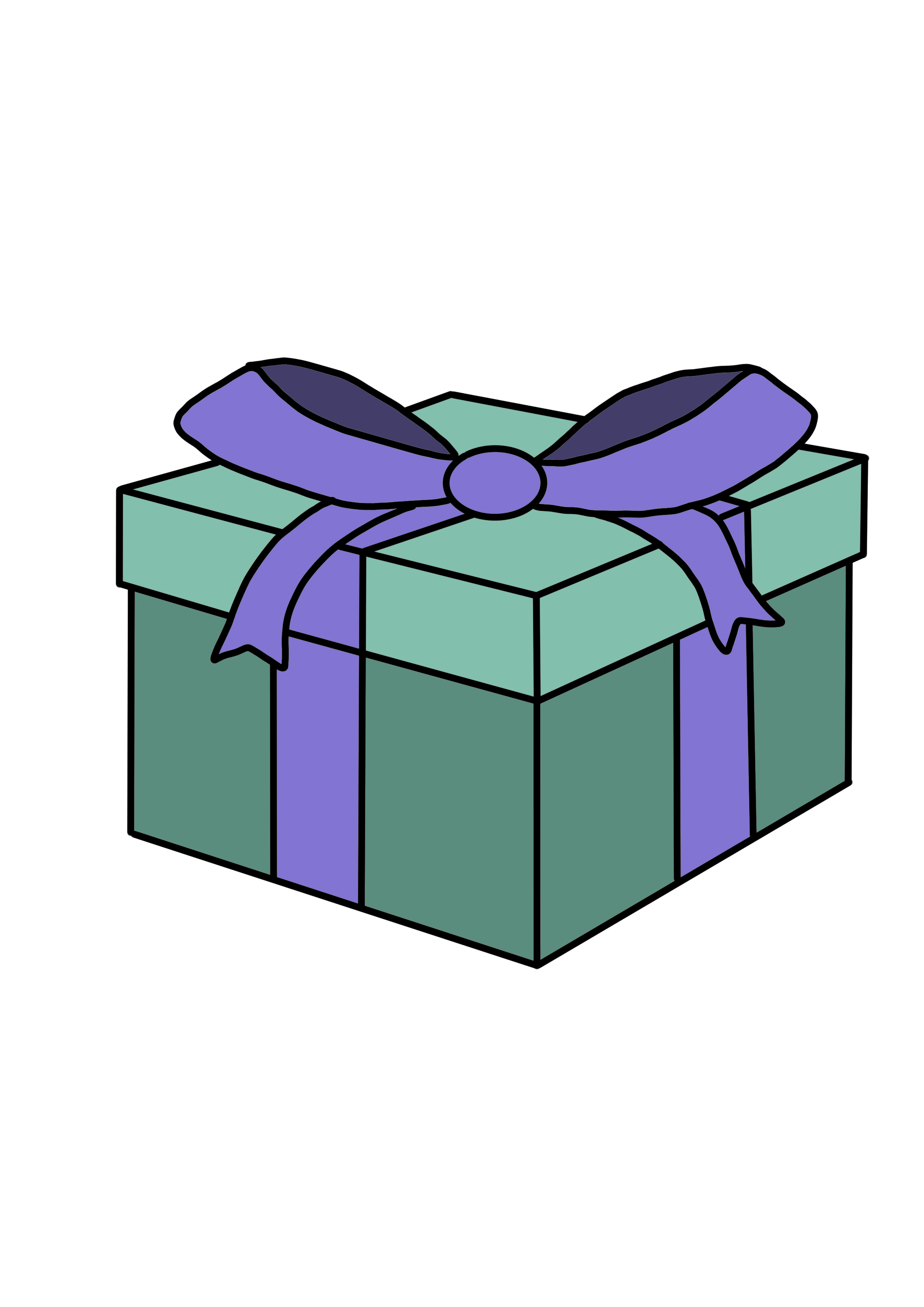 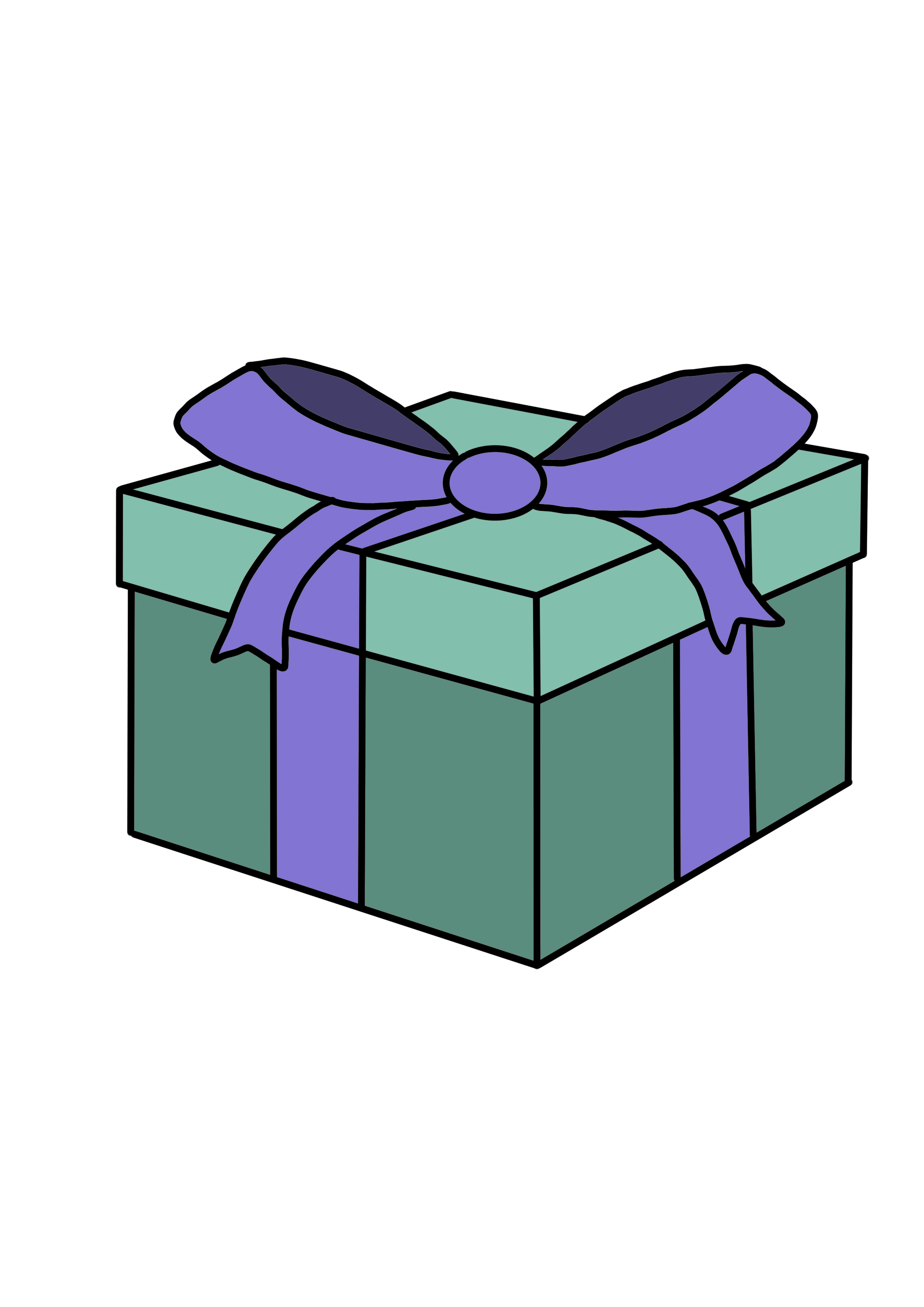 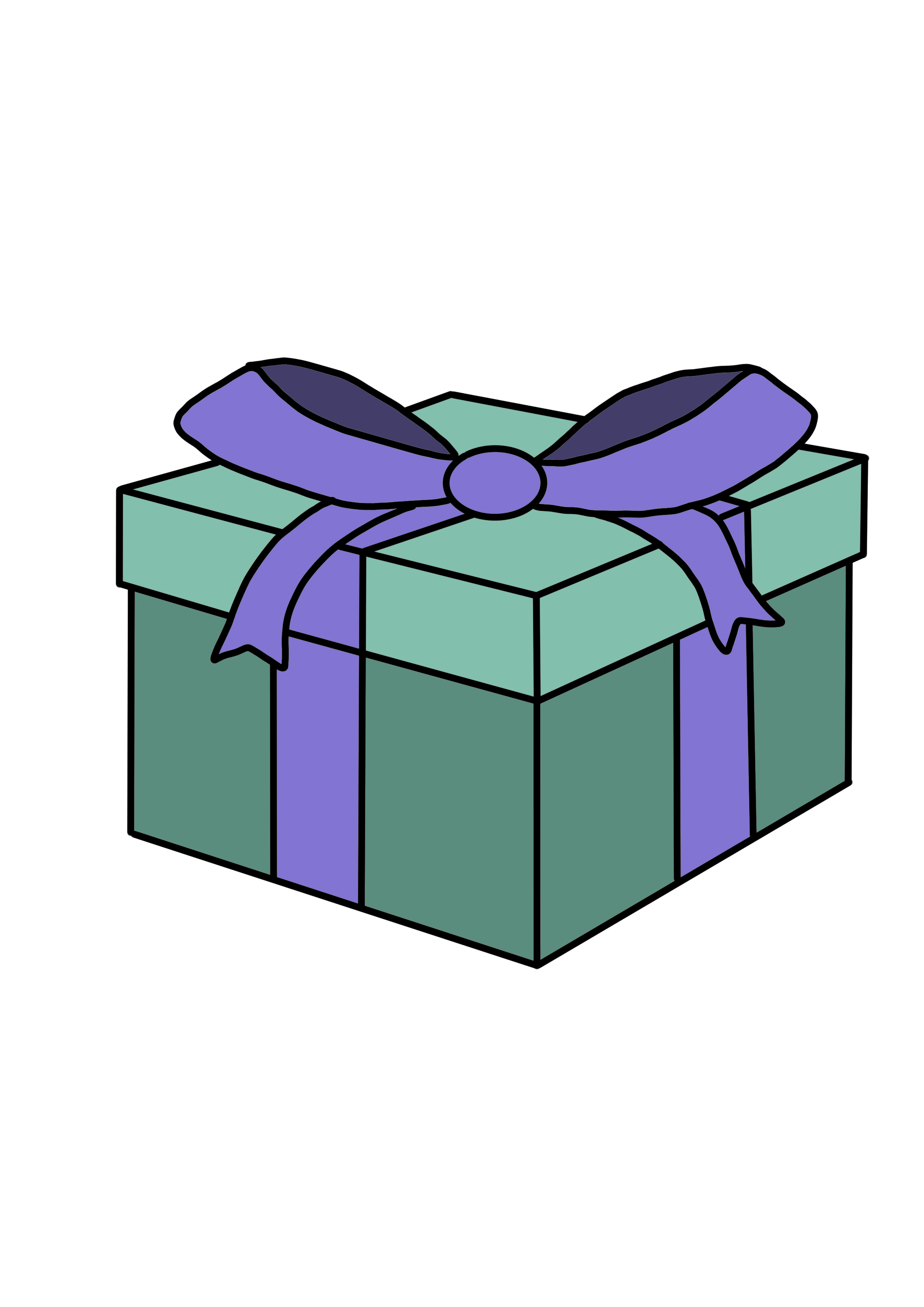 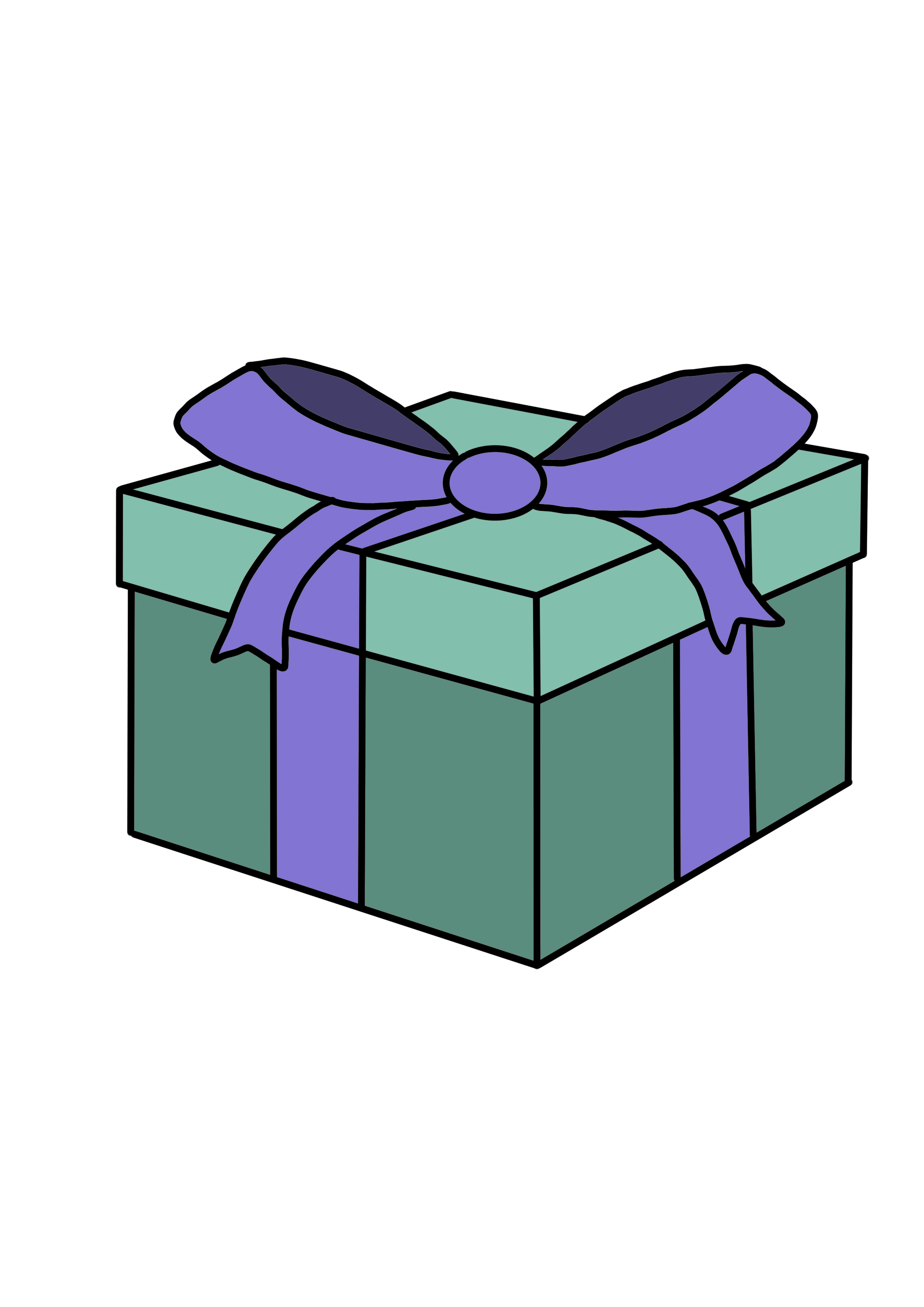 sight word
sight word
sight word
sight word
sight word
sight word
sight word
sight word
sight word
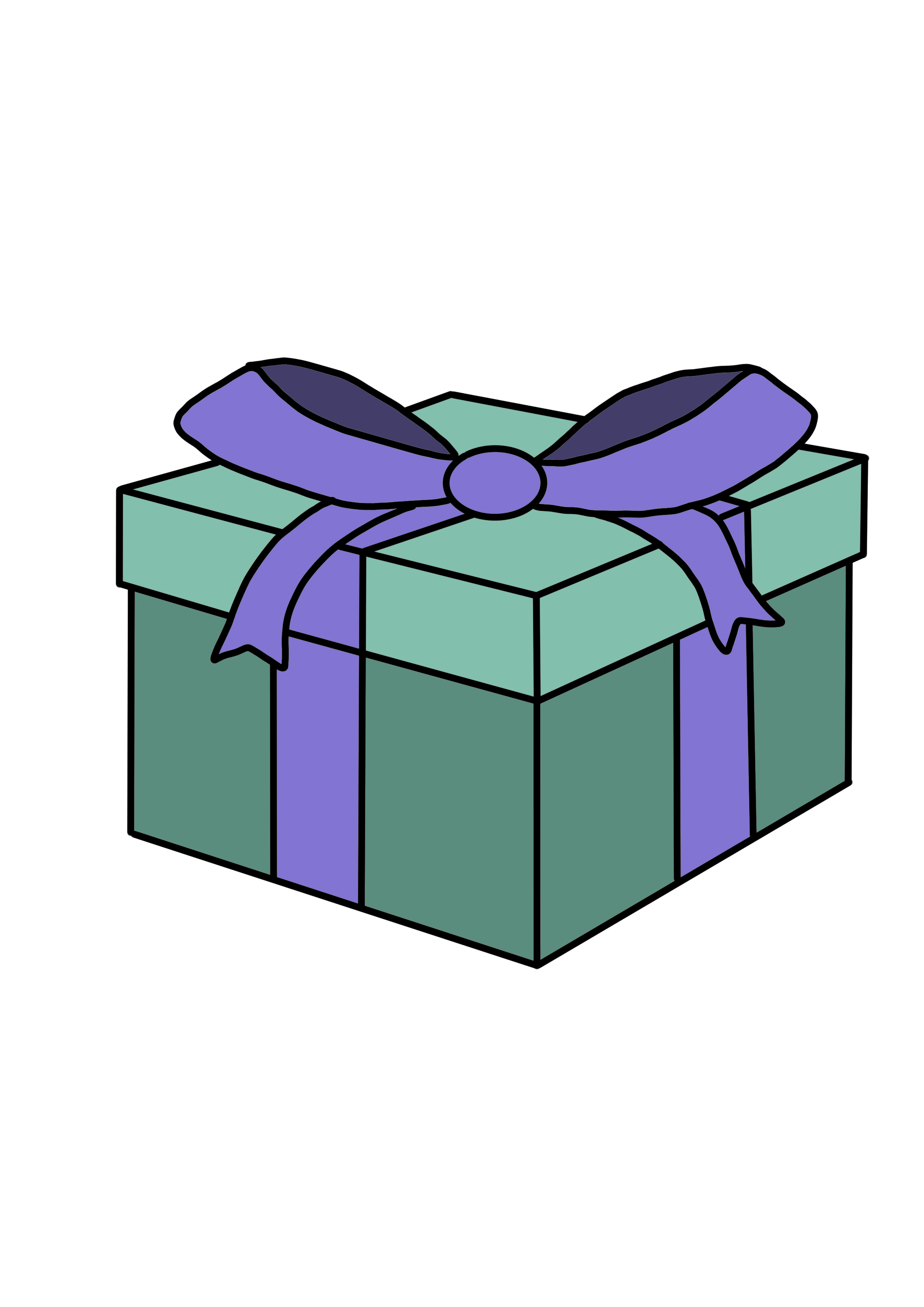 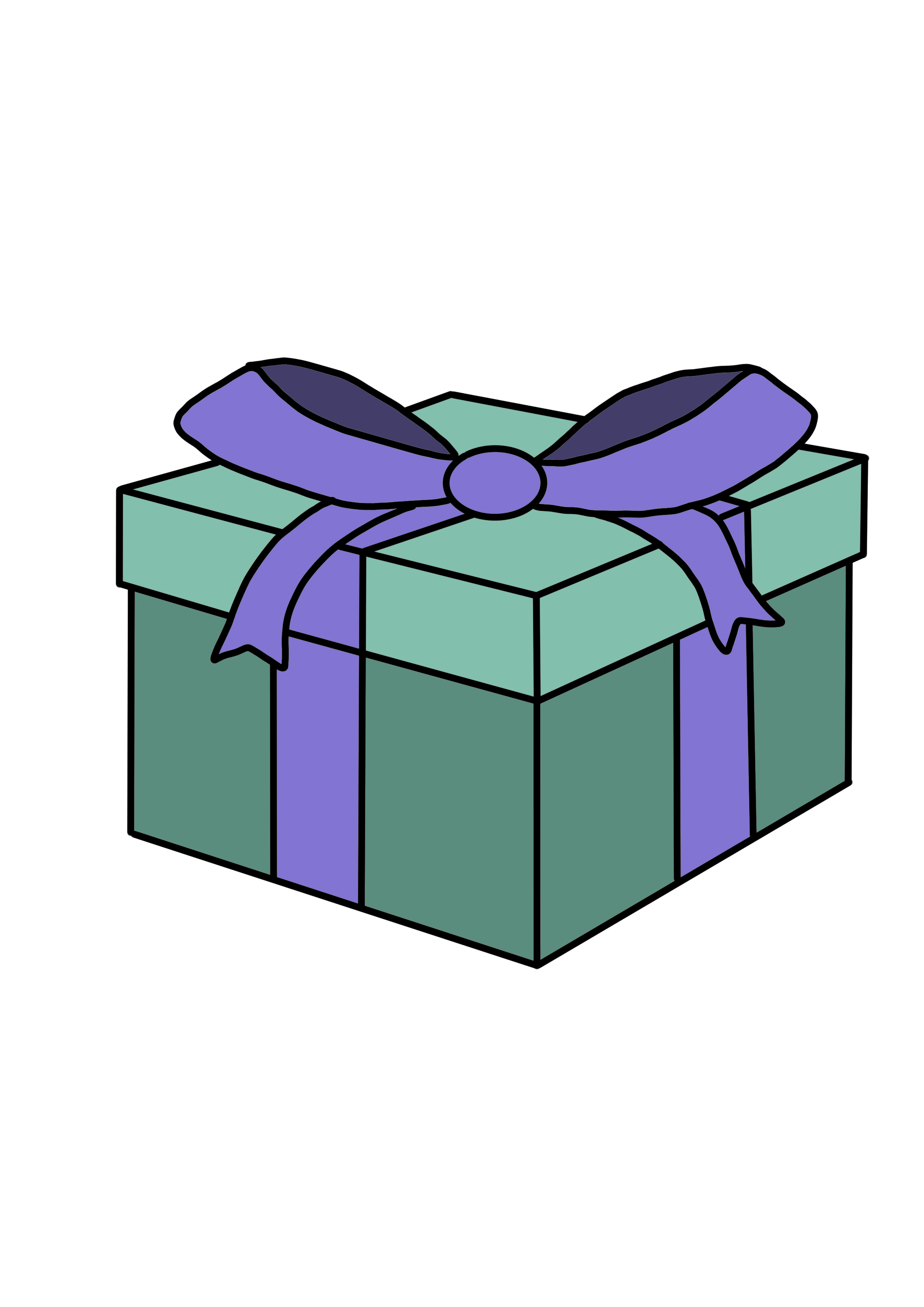 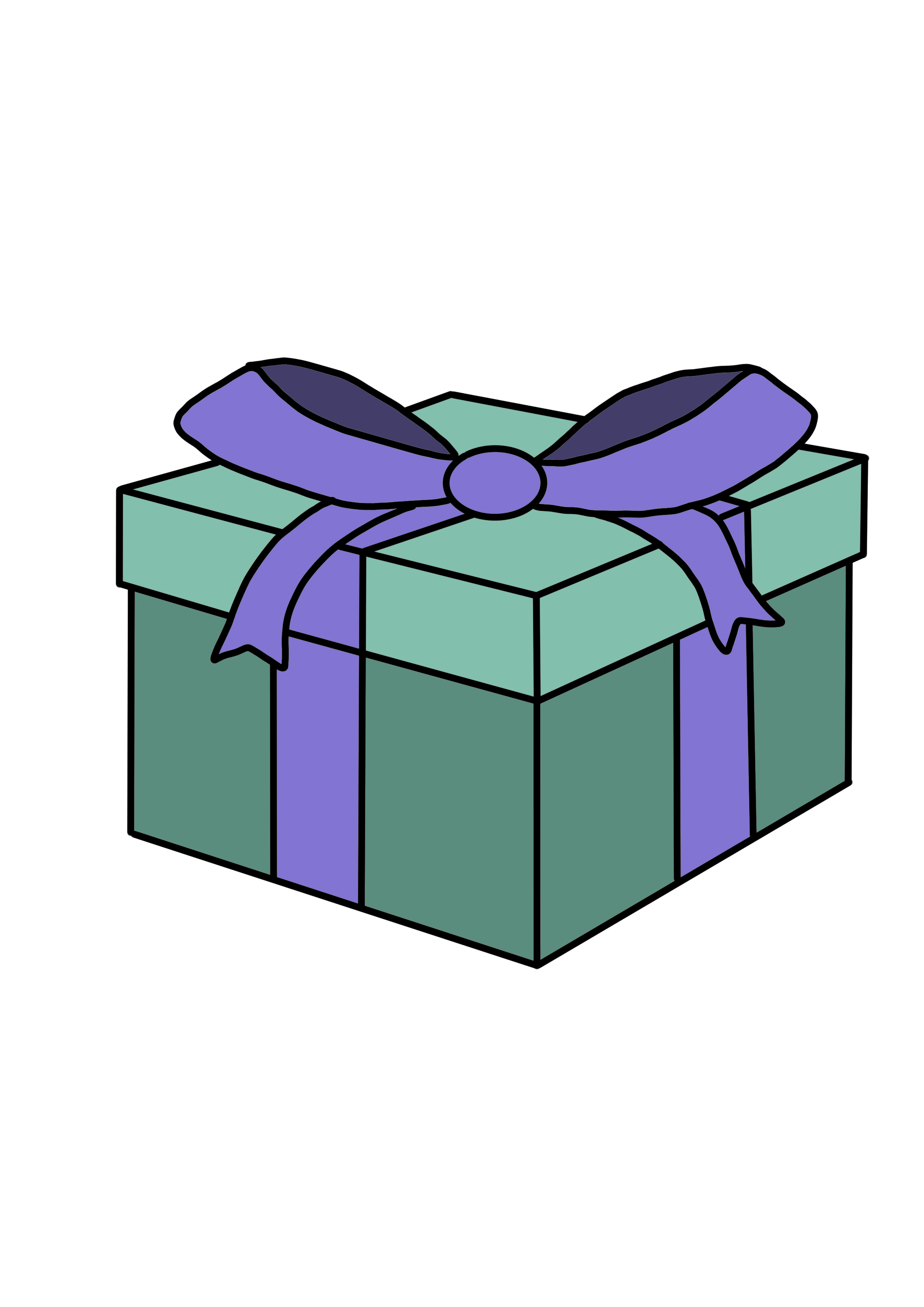 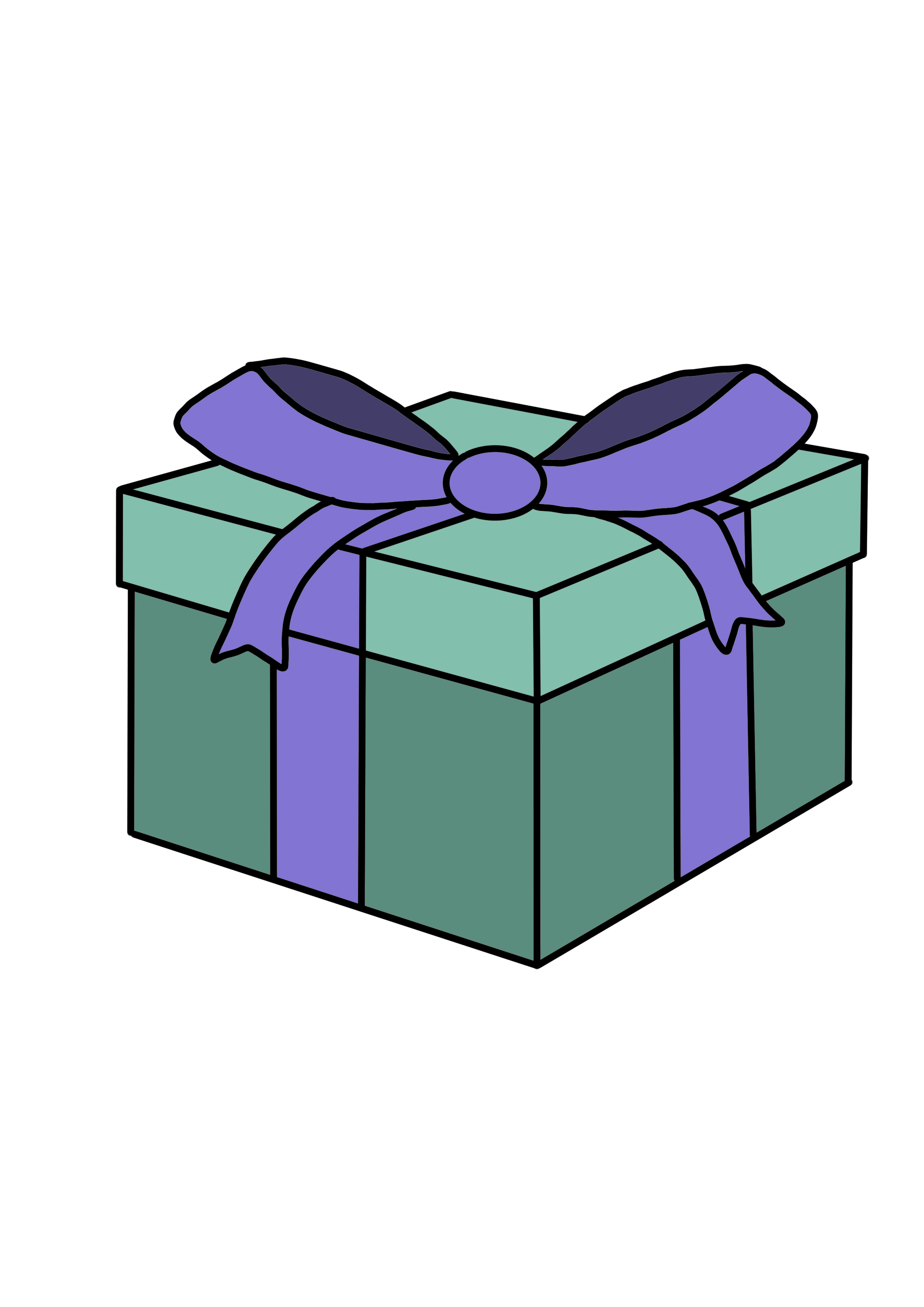 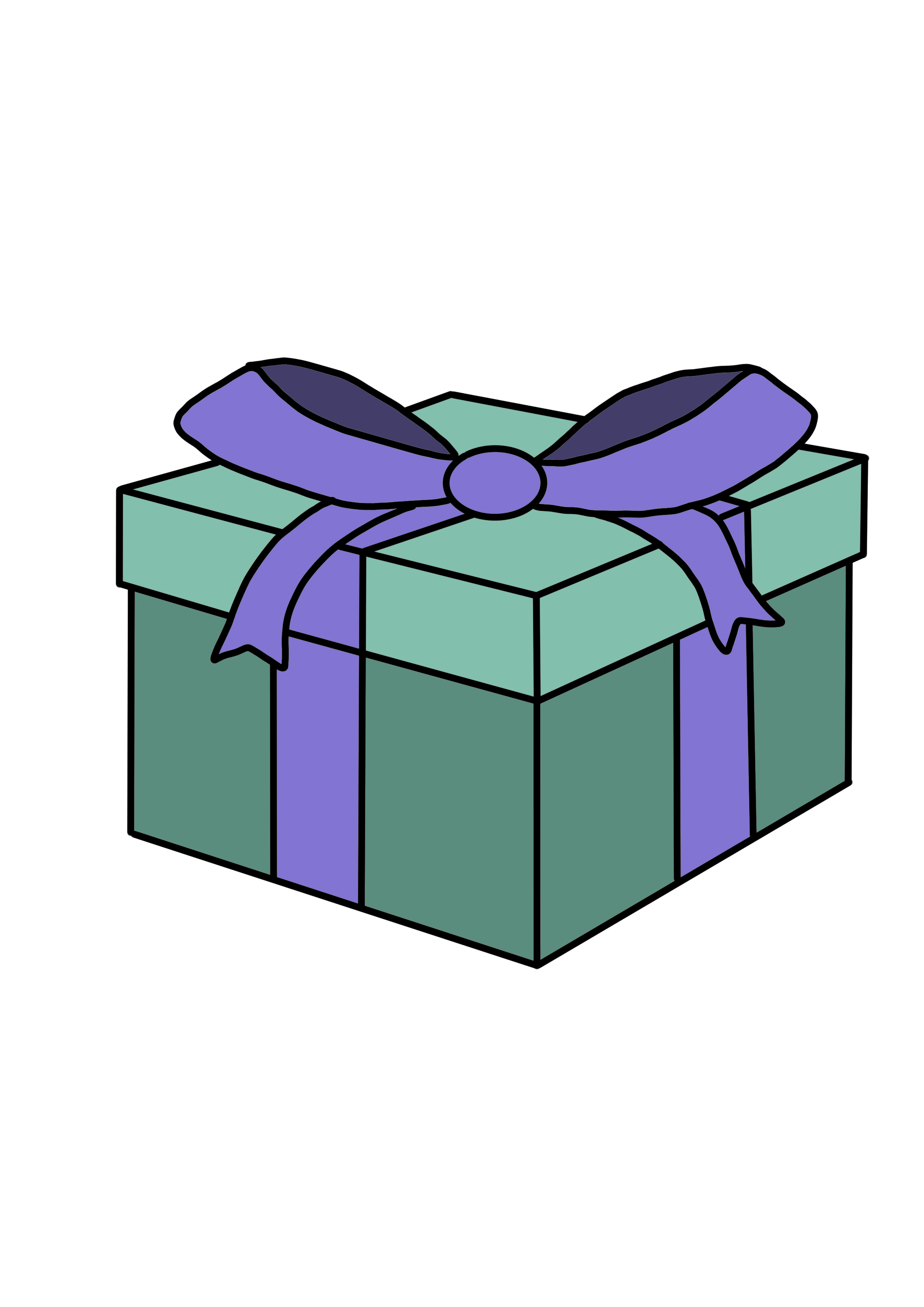 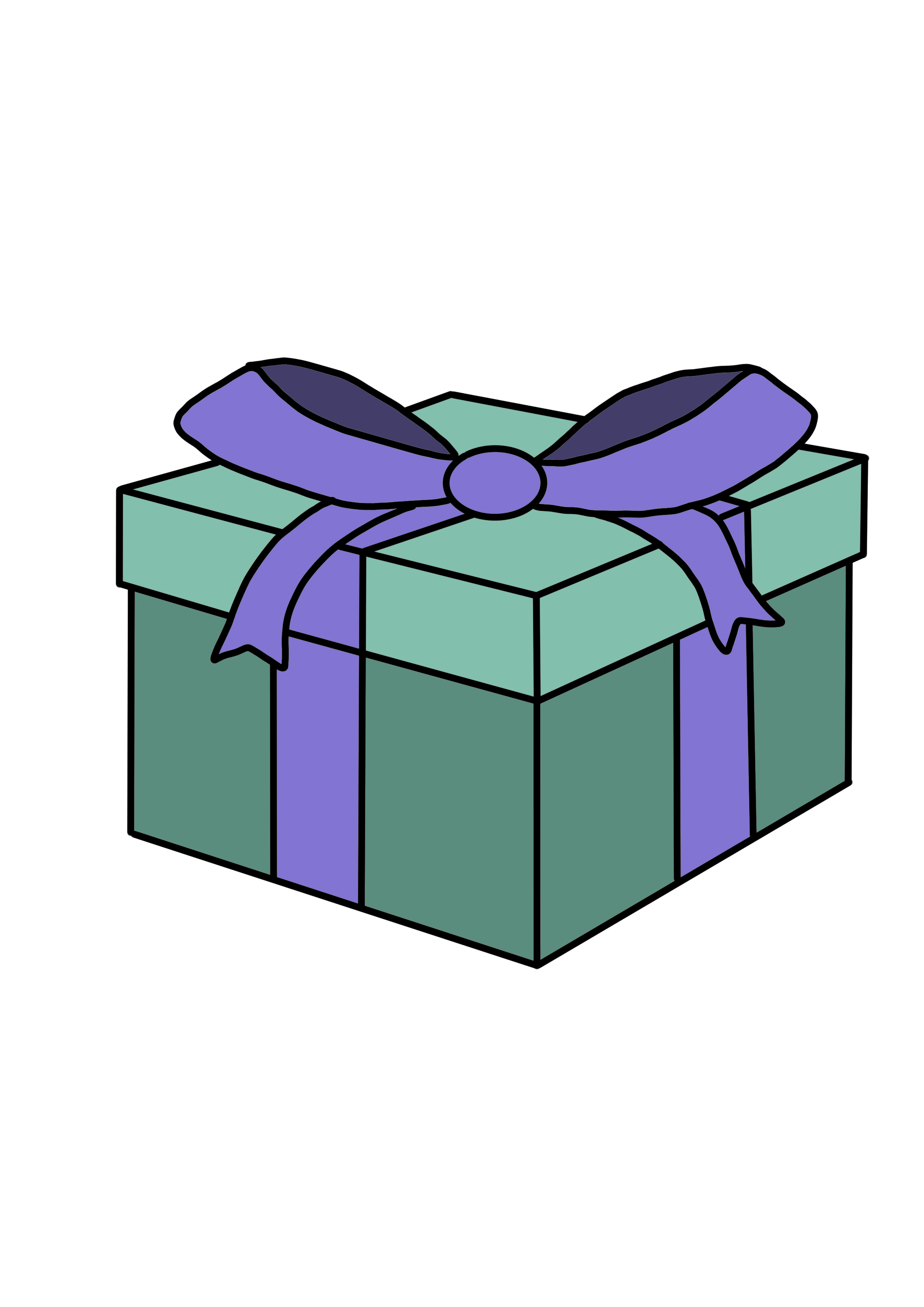 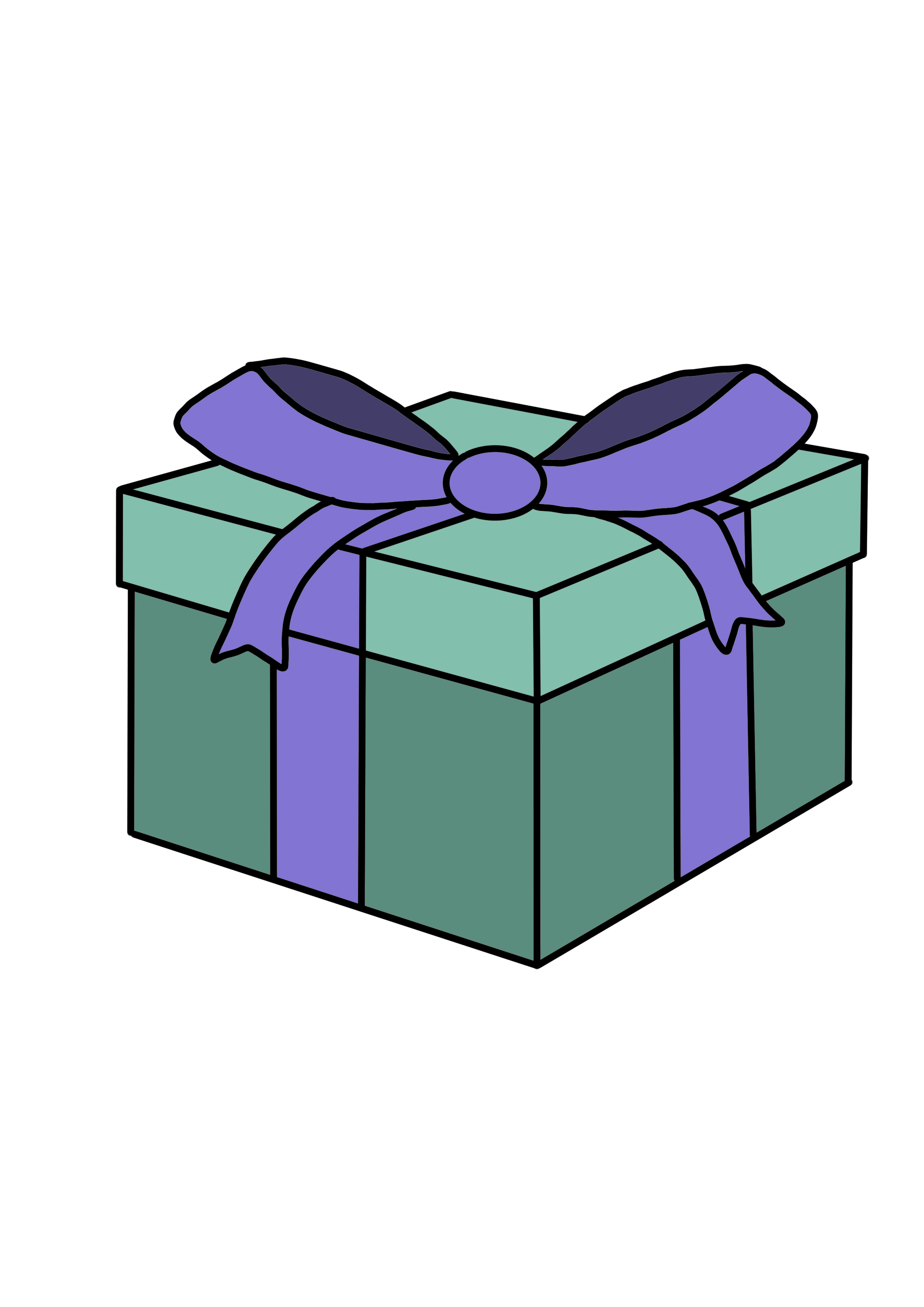 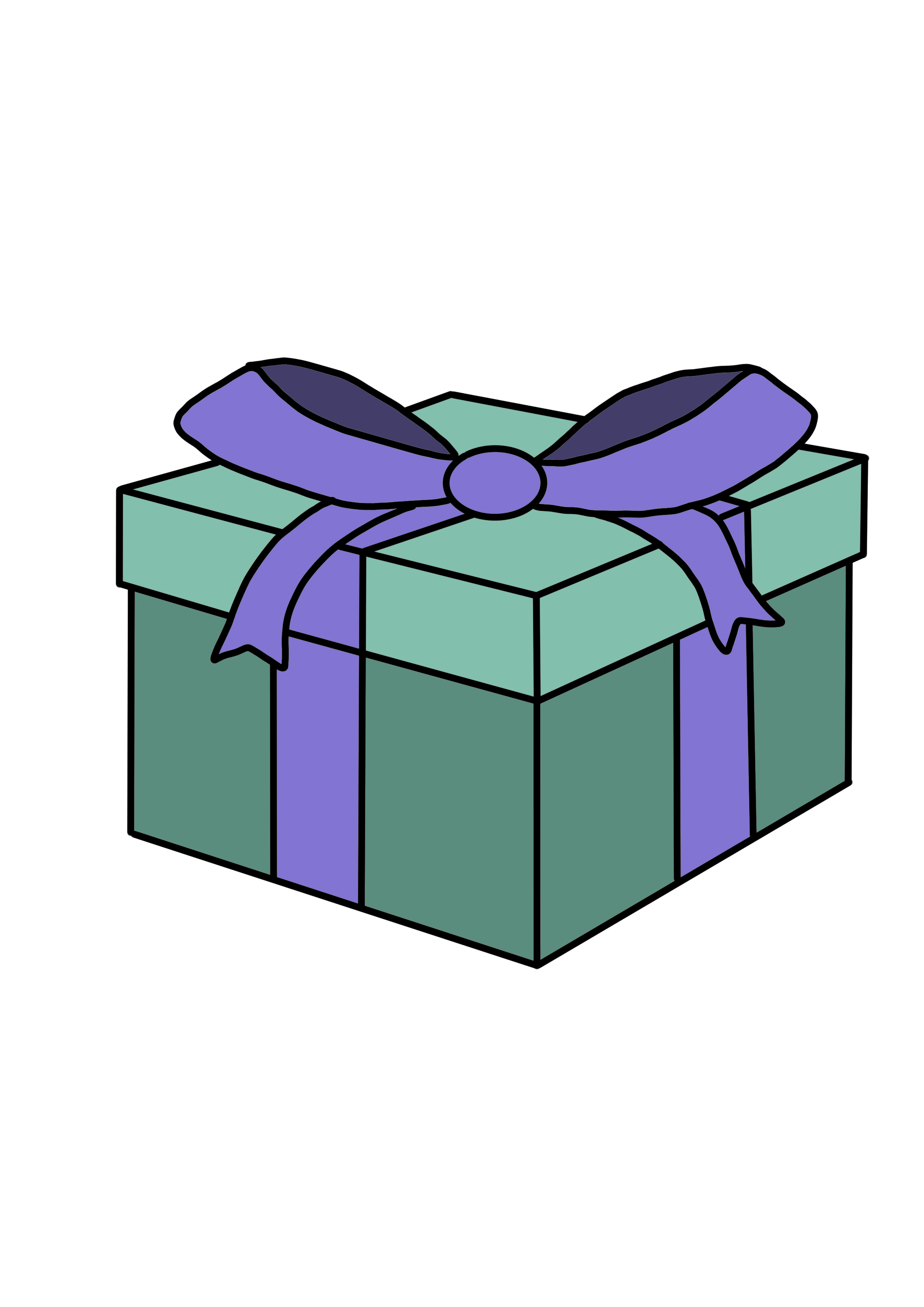 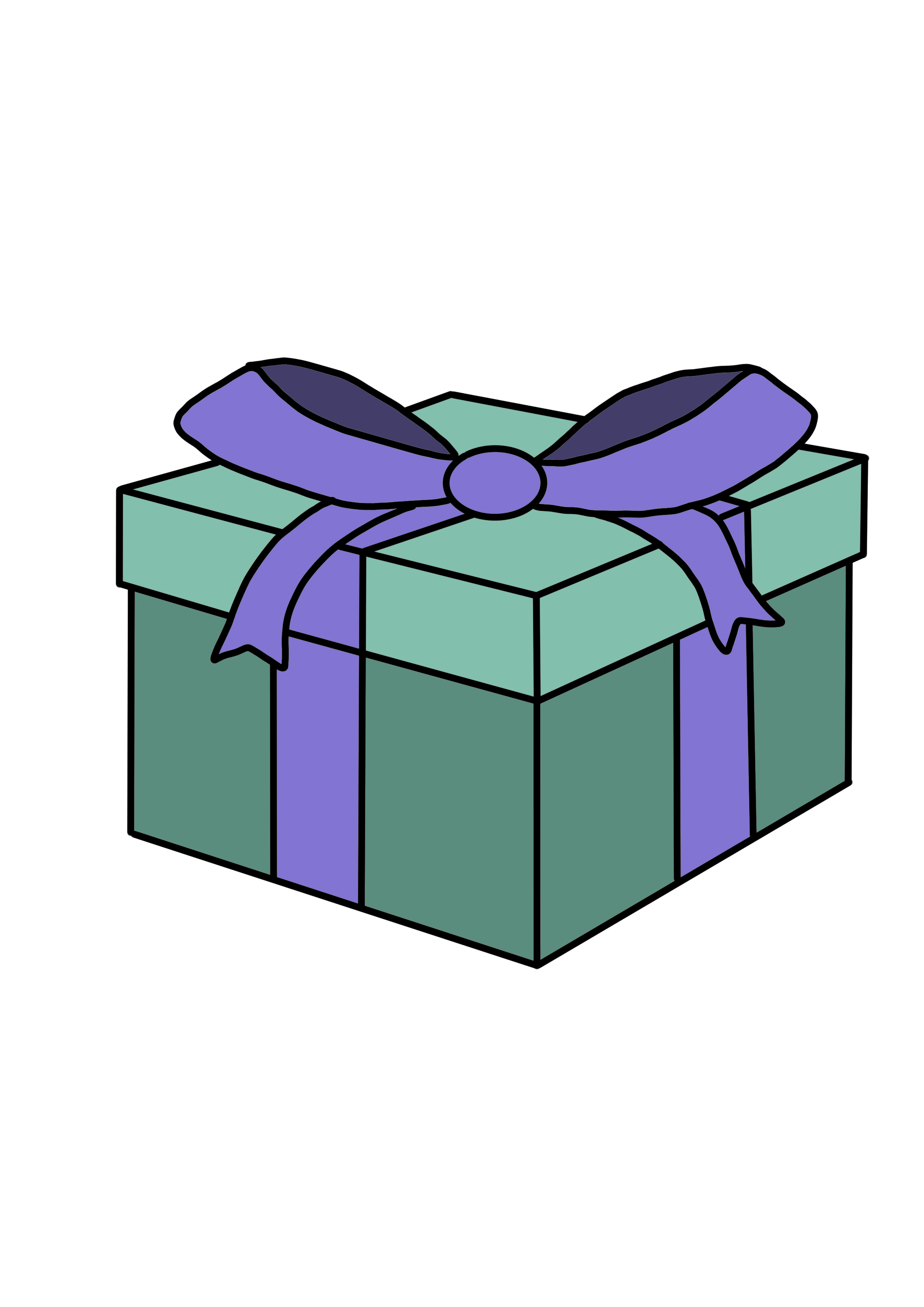 sight word
sight word
sight word
sight word
sight word
sight word
sight word
sight word
sight word
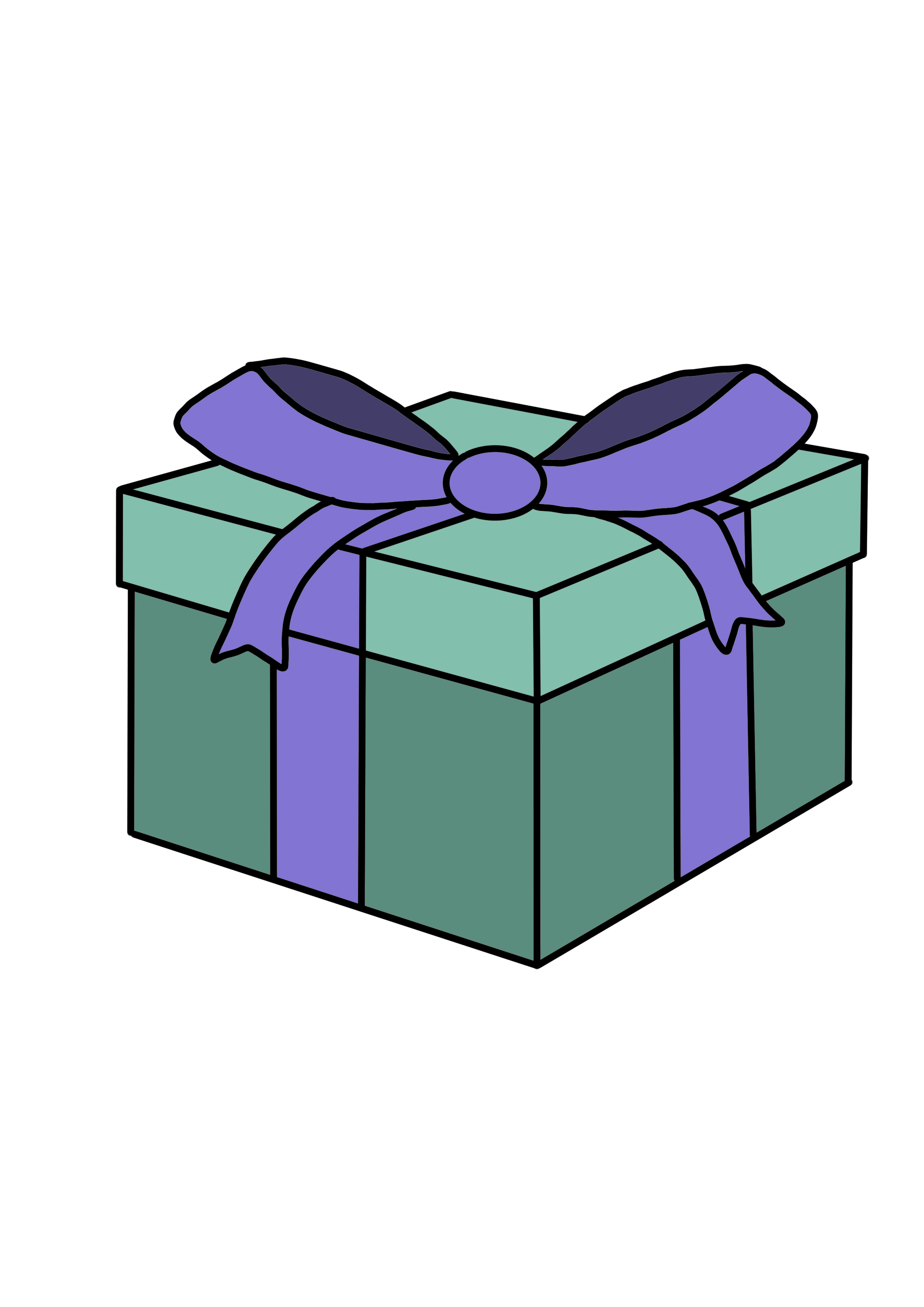 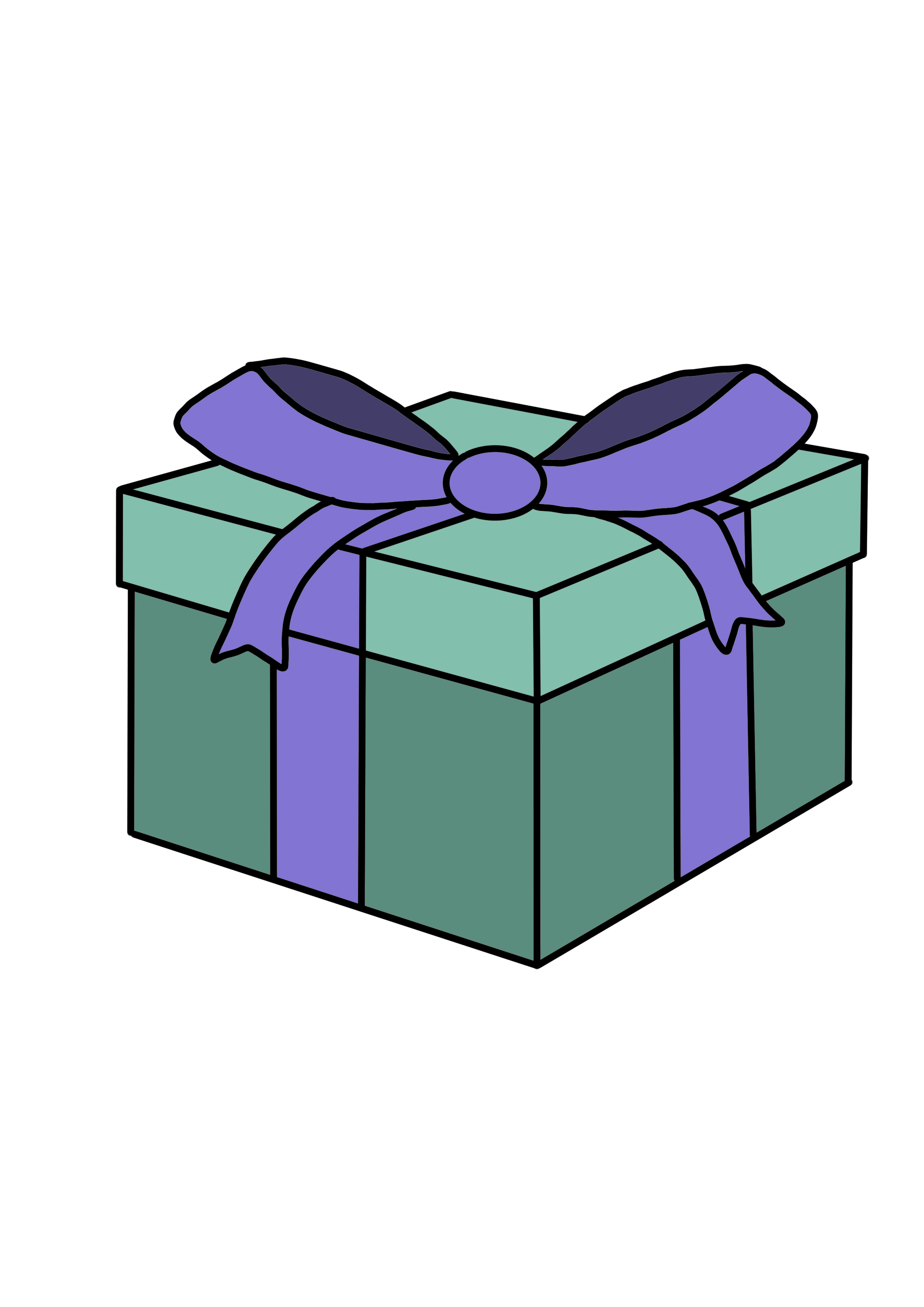 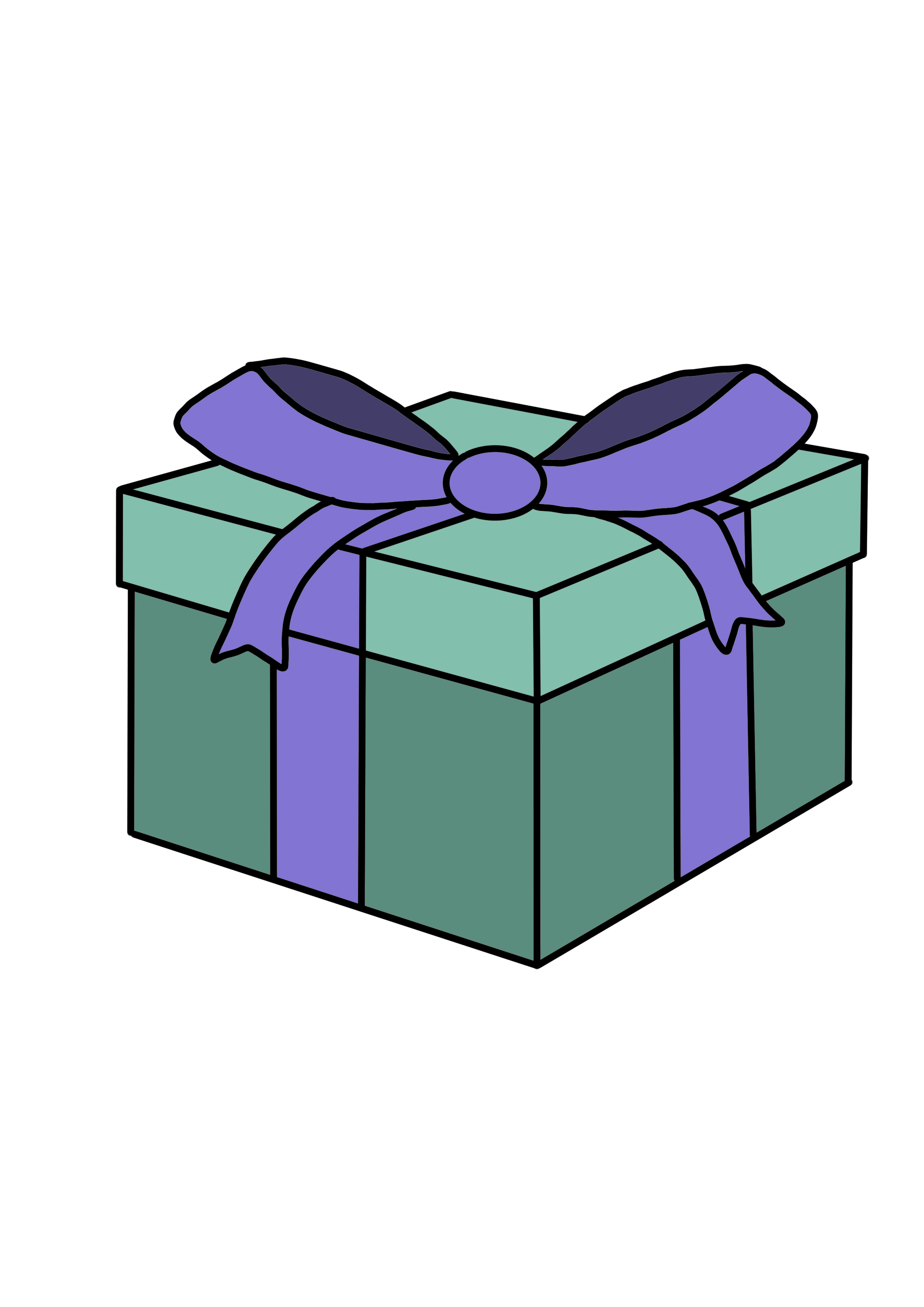 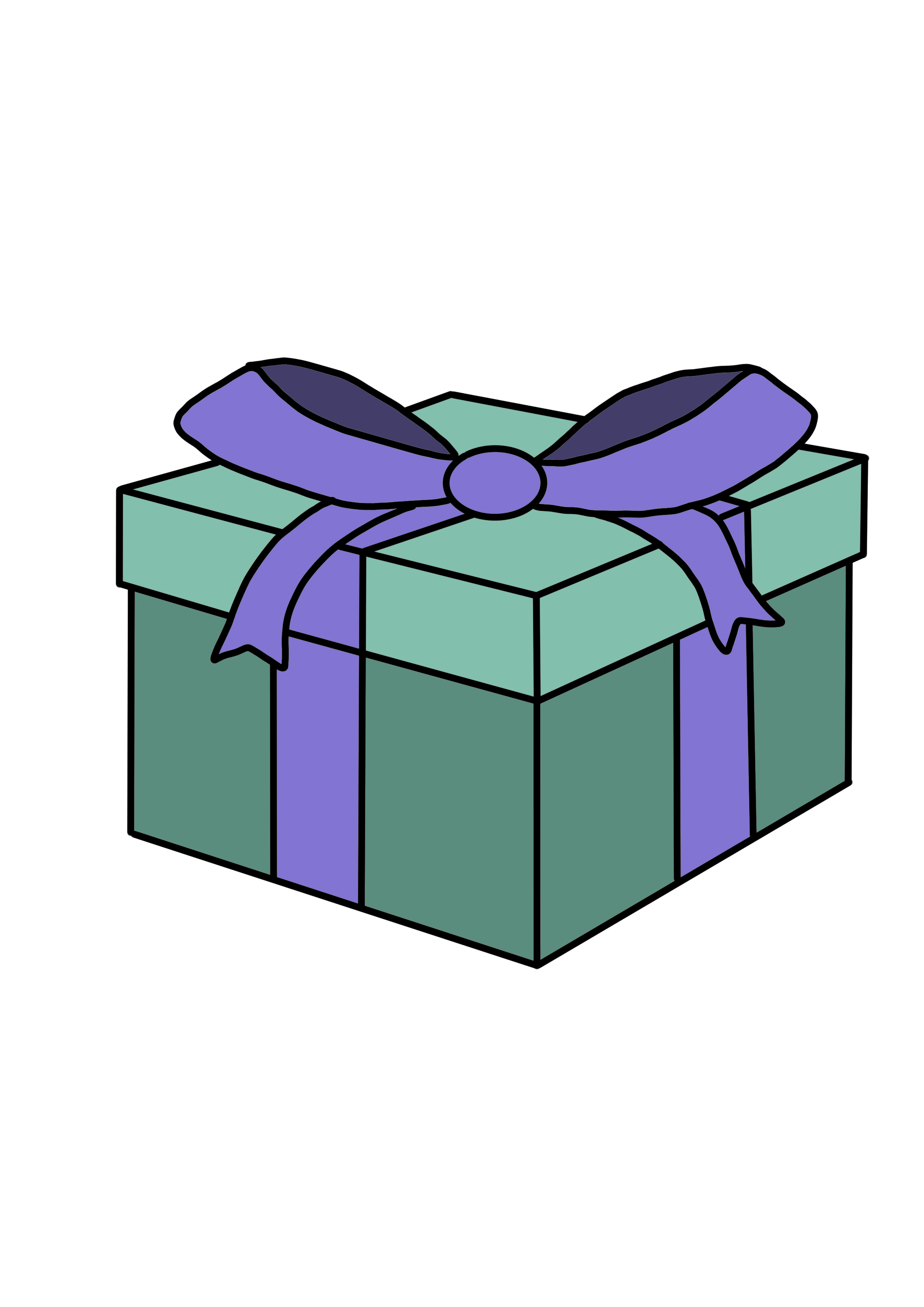 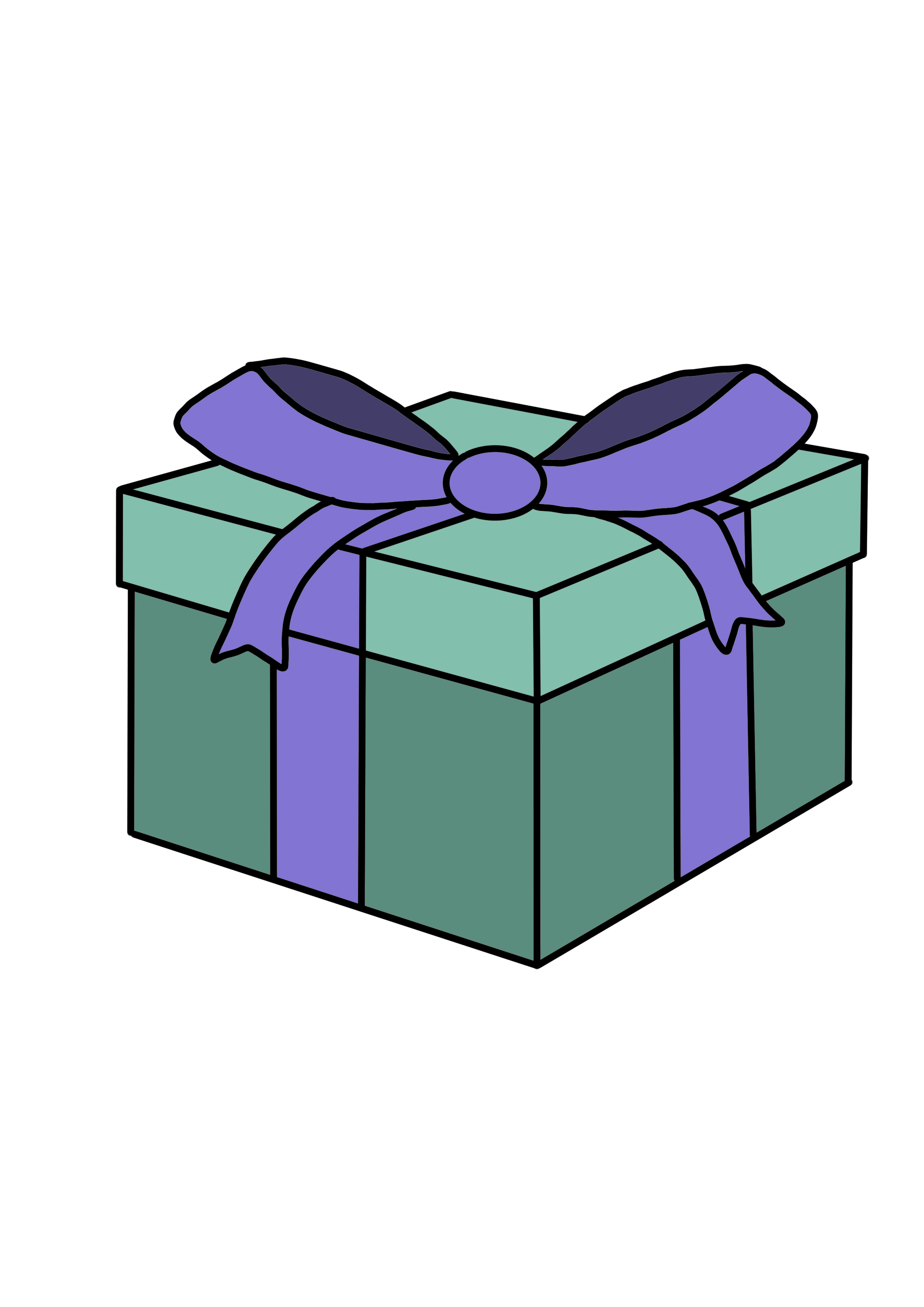 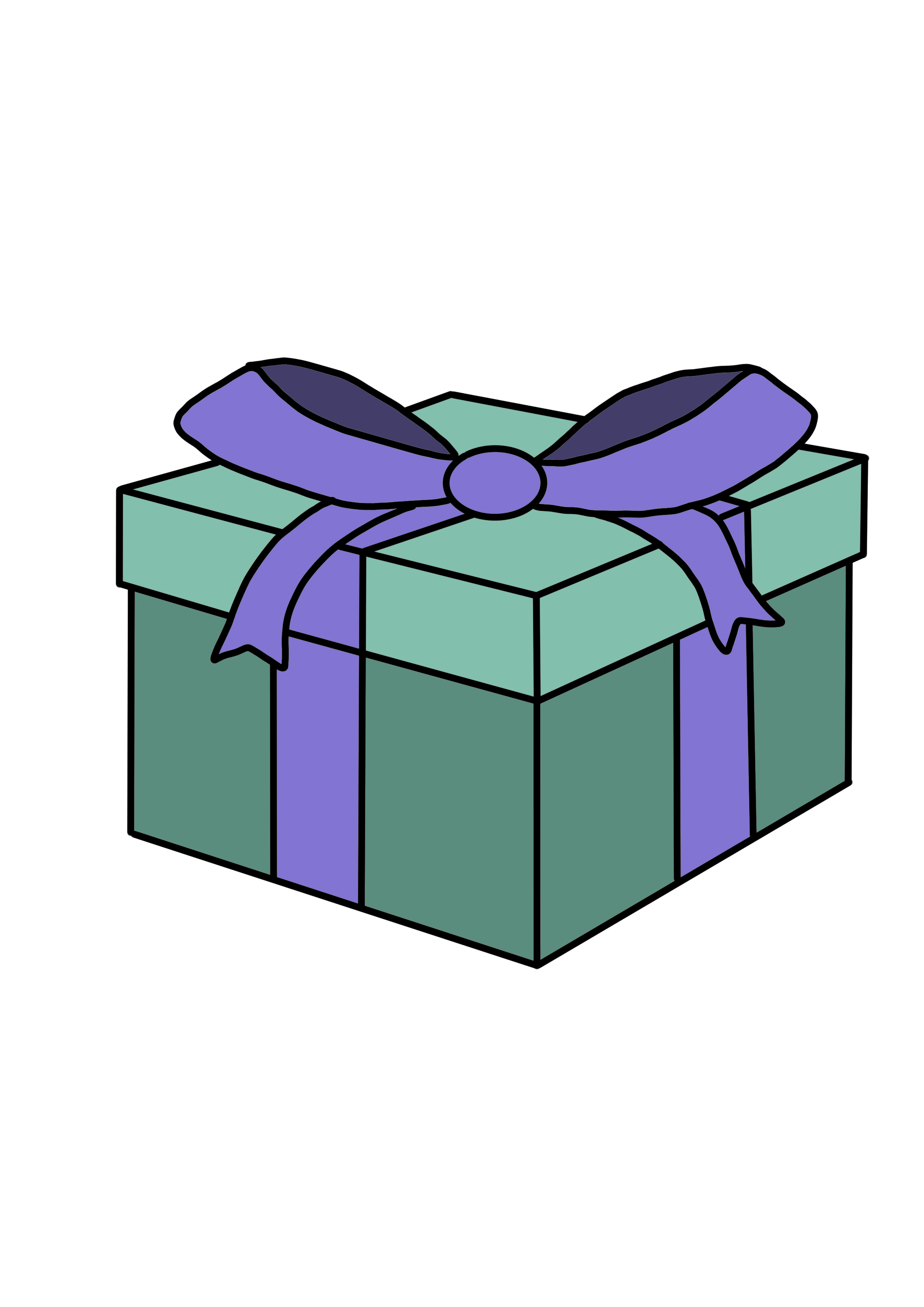 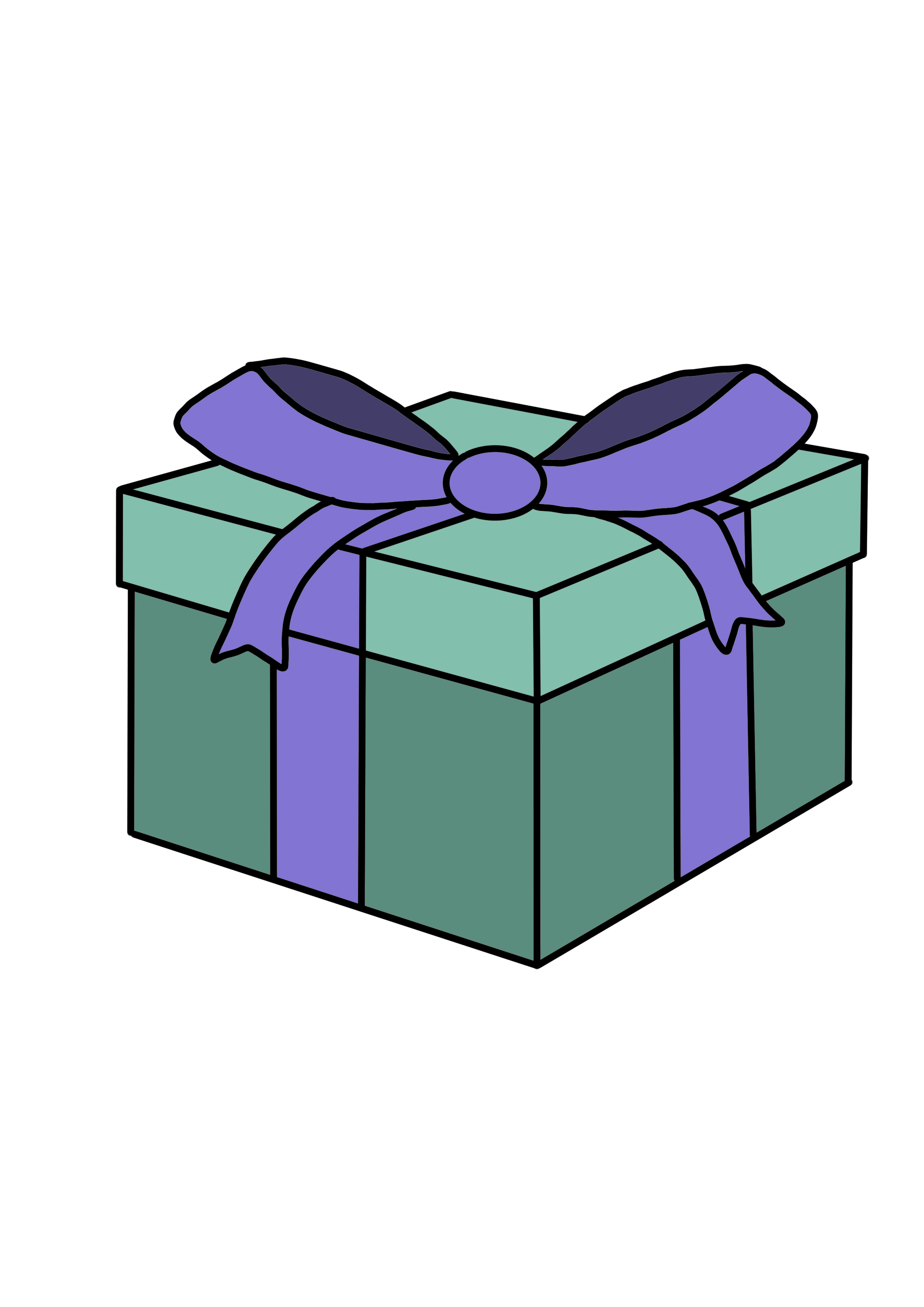 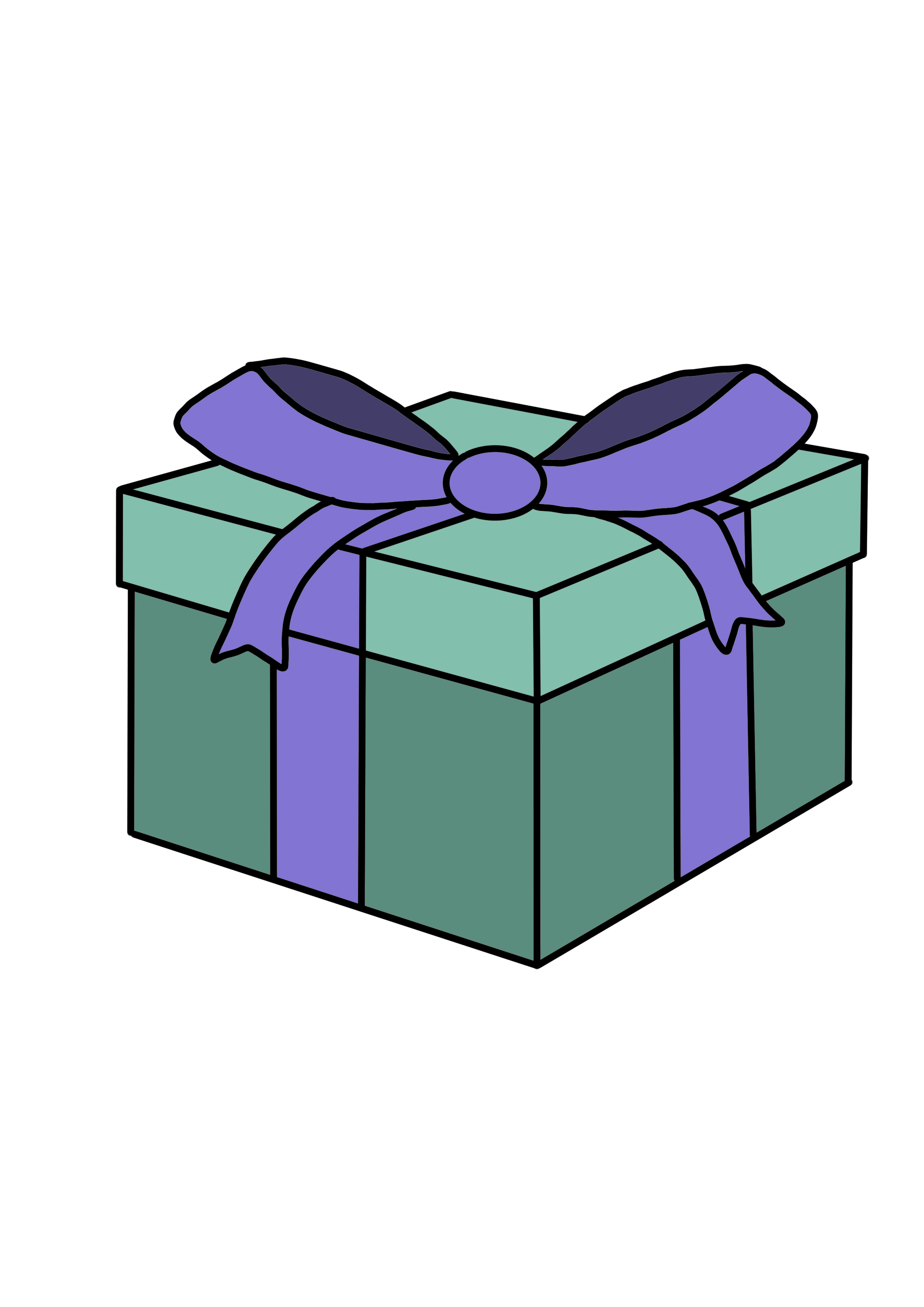 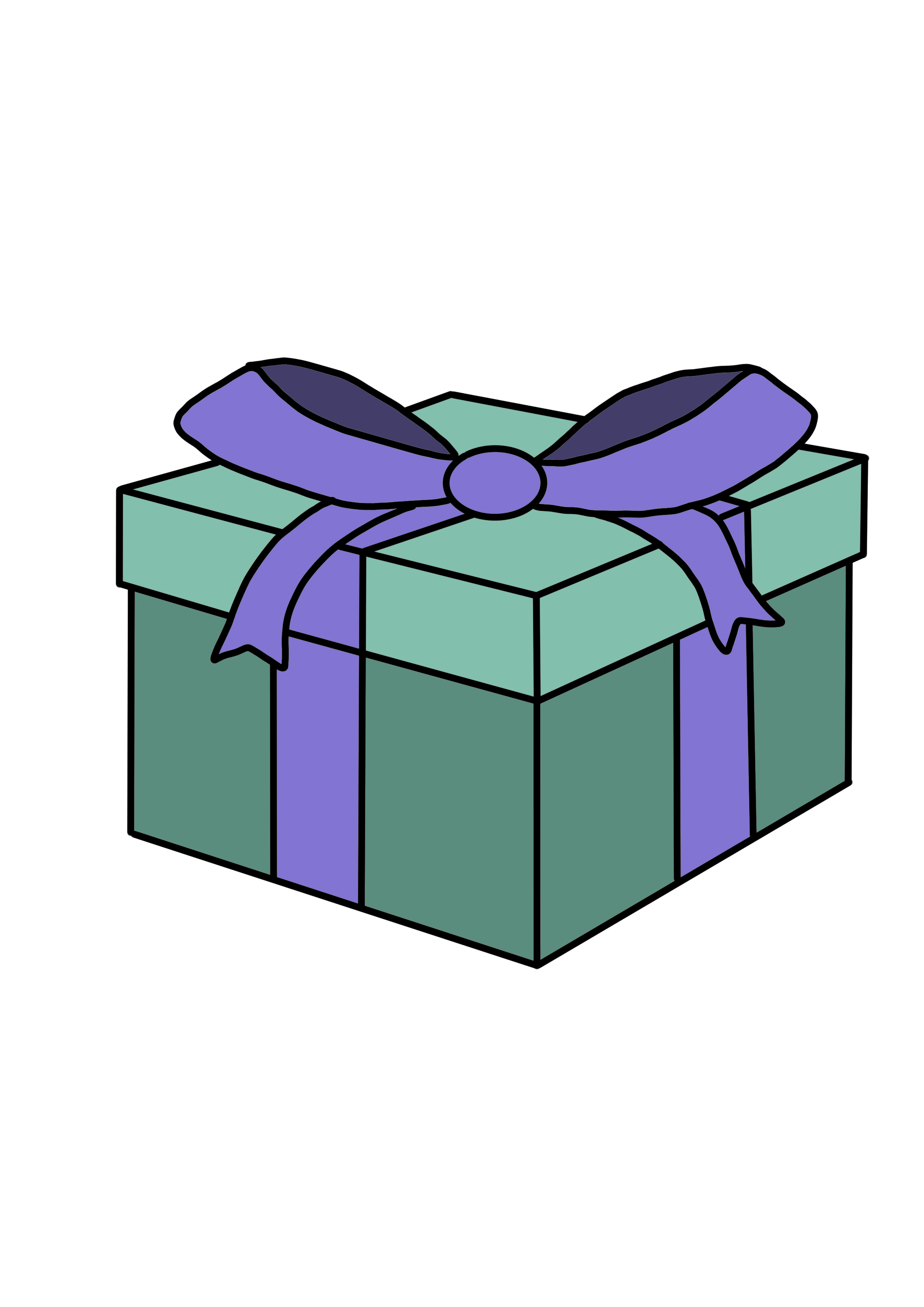 sight word
sight word
sight word
sight word
sight word
sight word
sight word
sight word
sight word
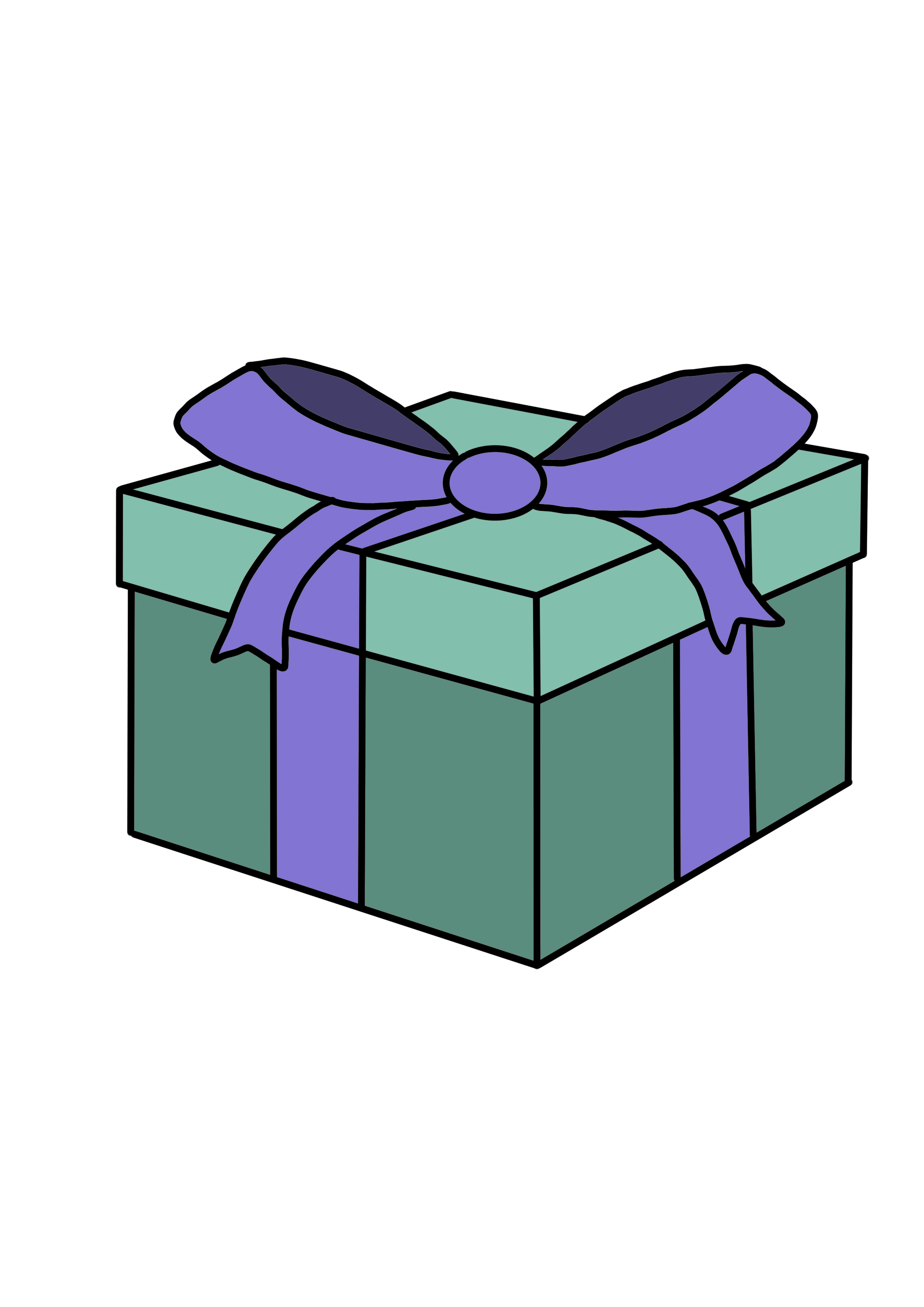 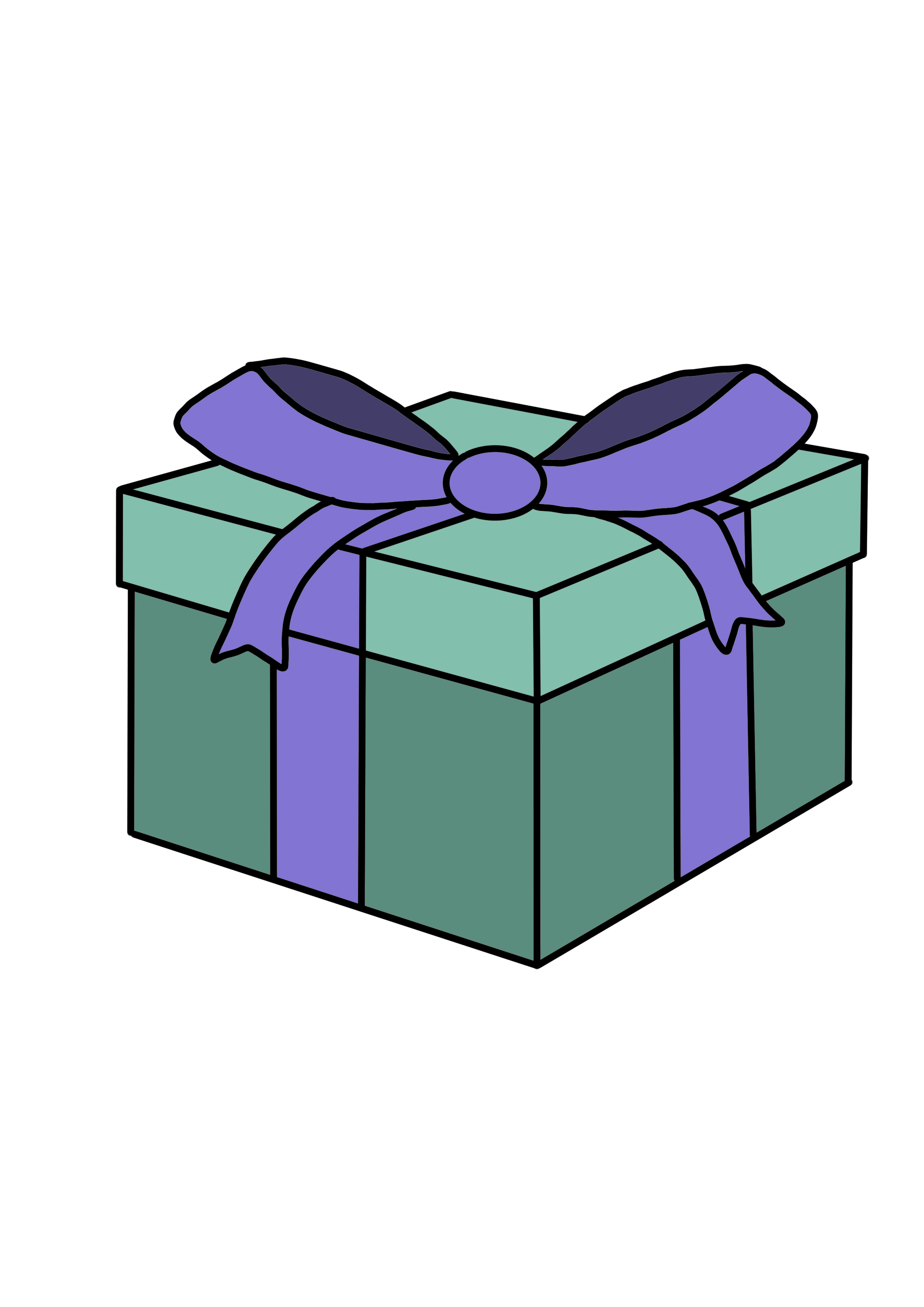 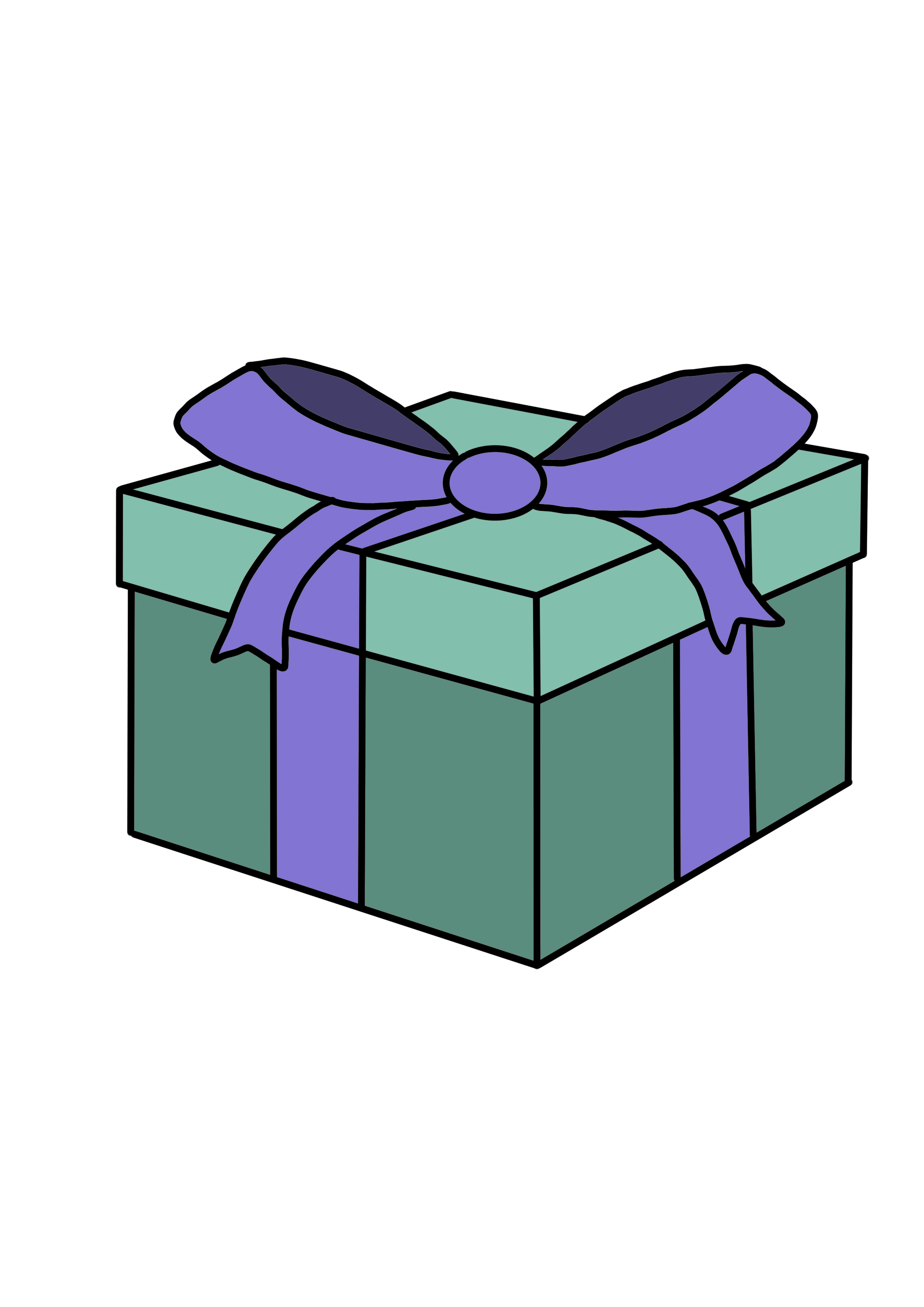 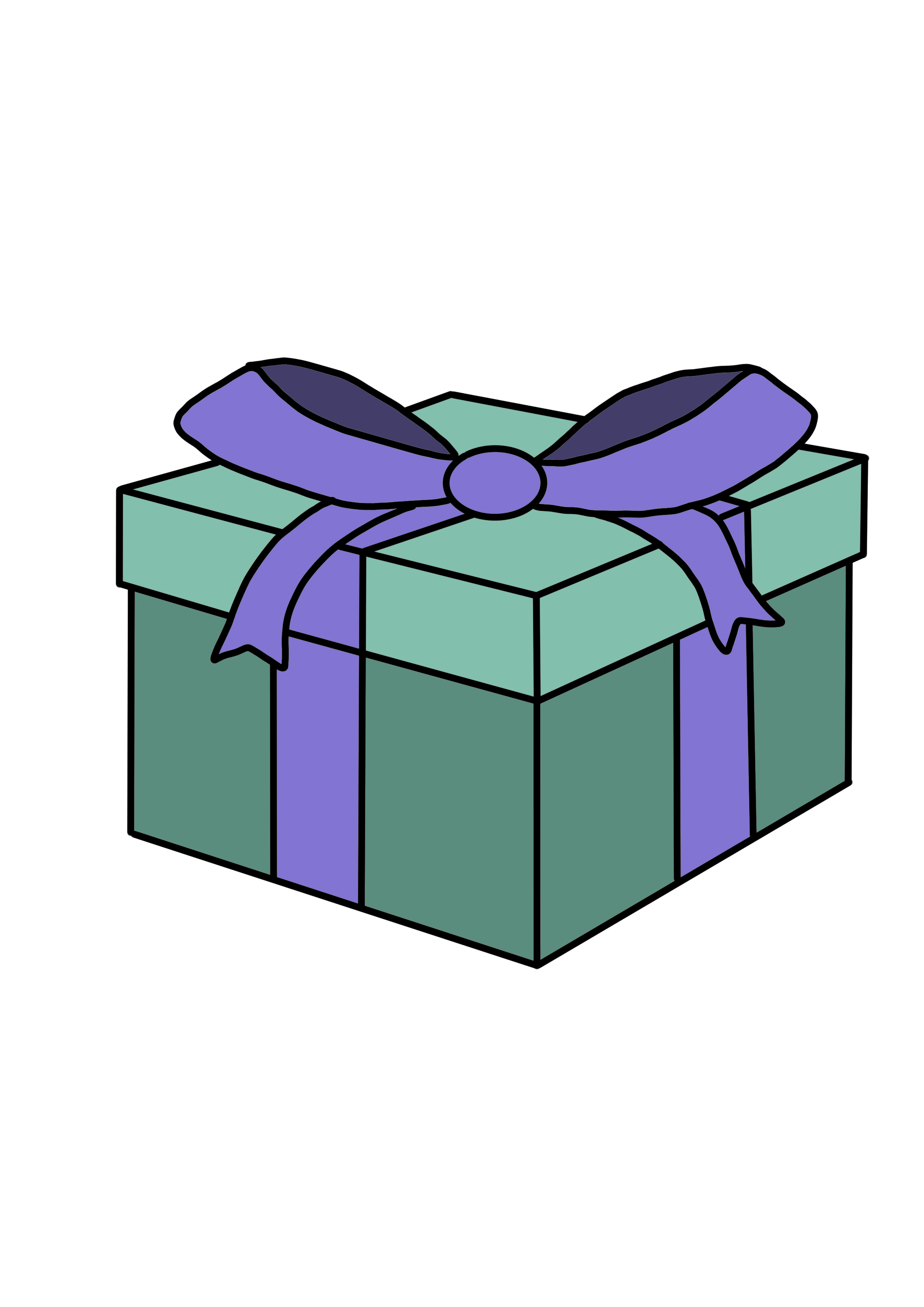 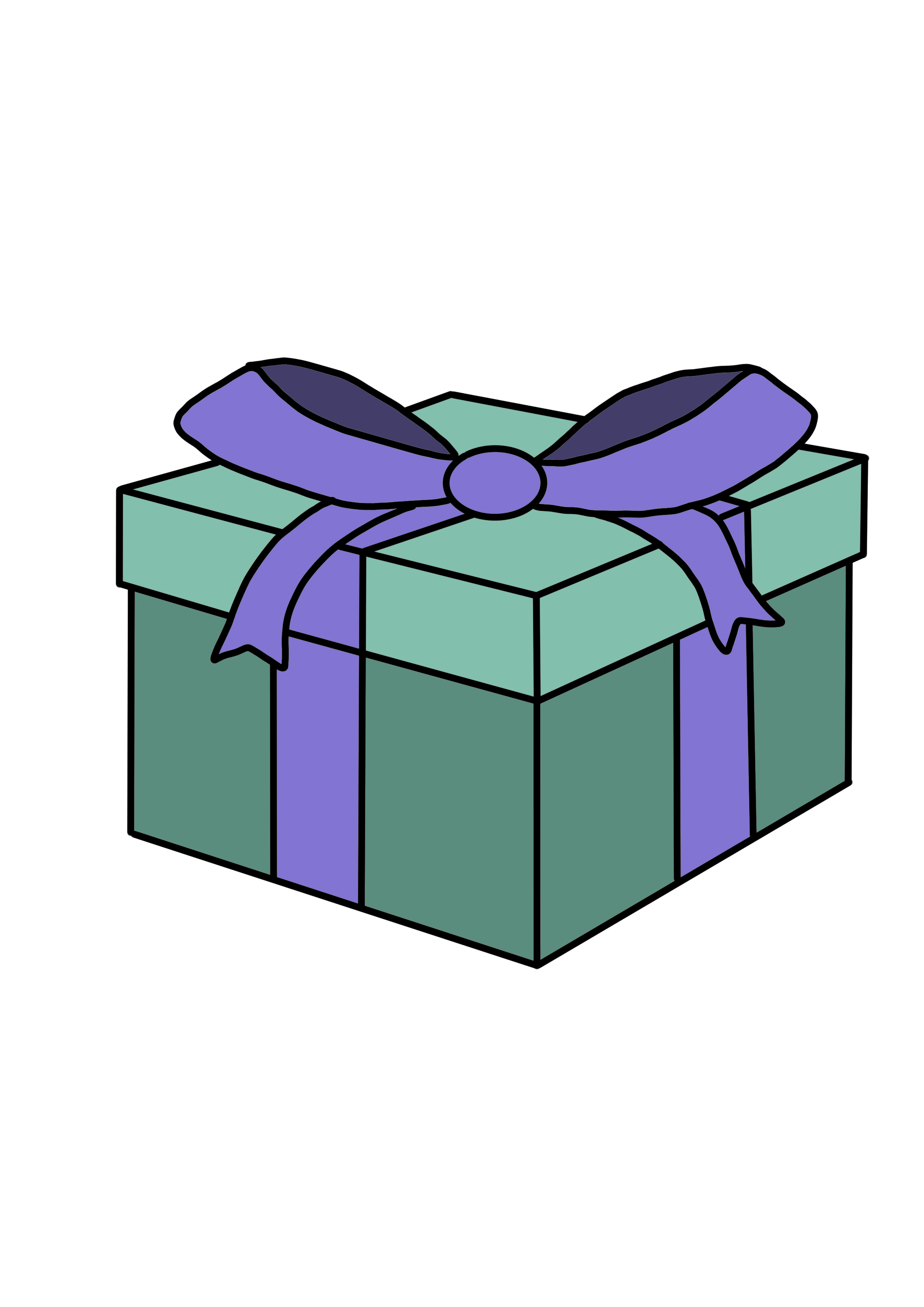 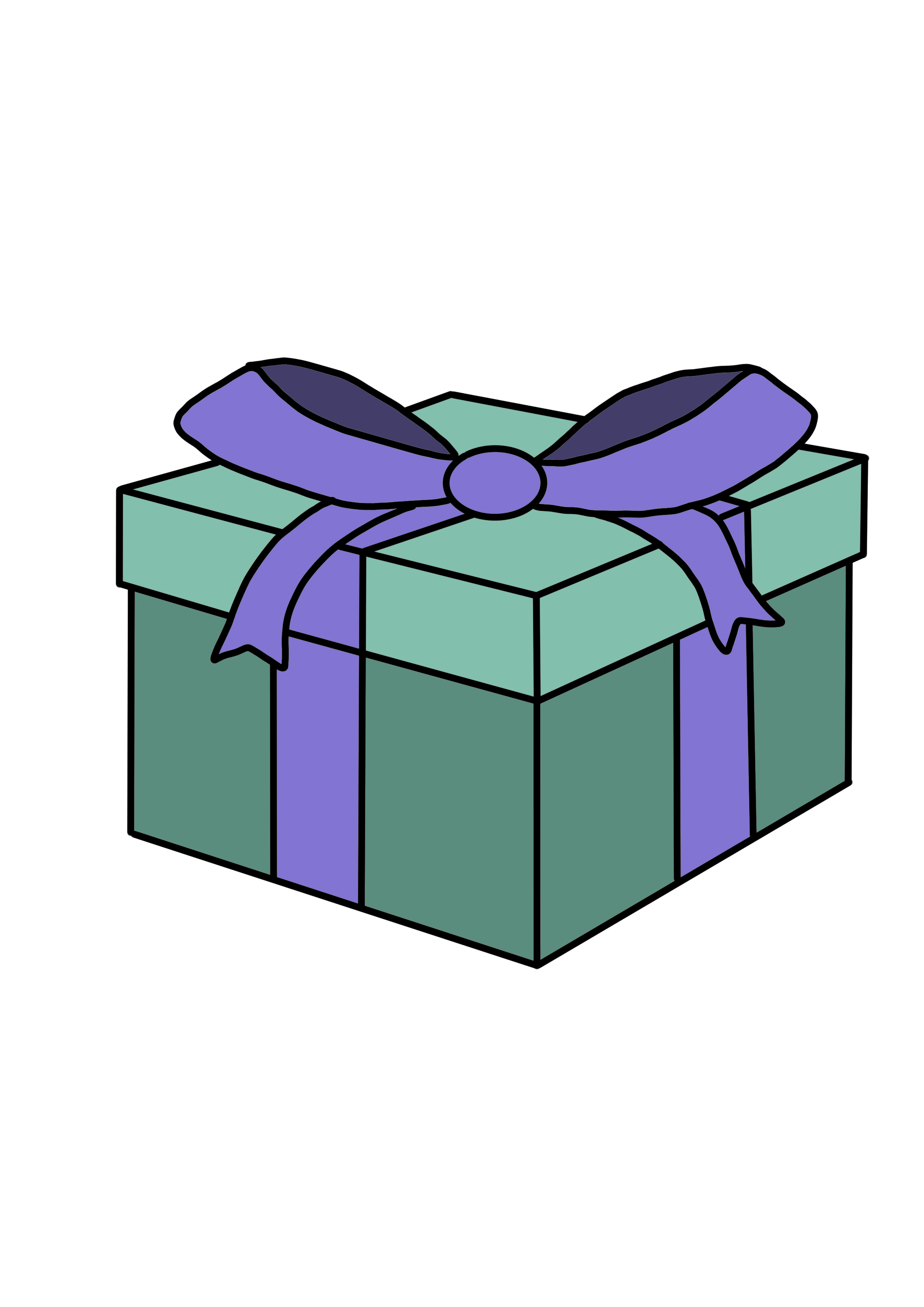 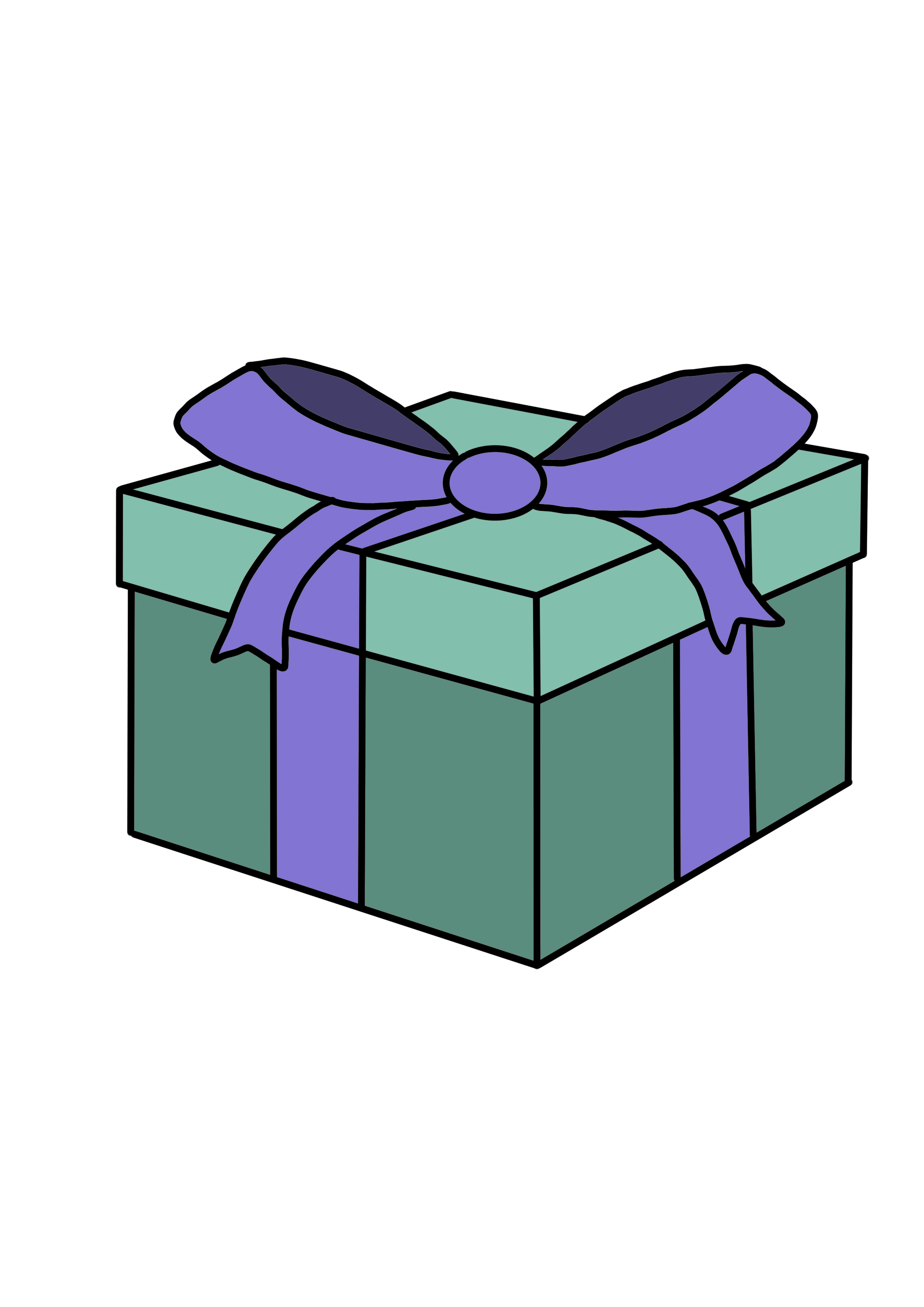 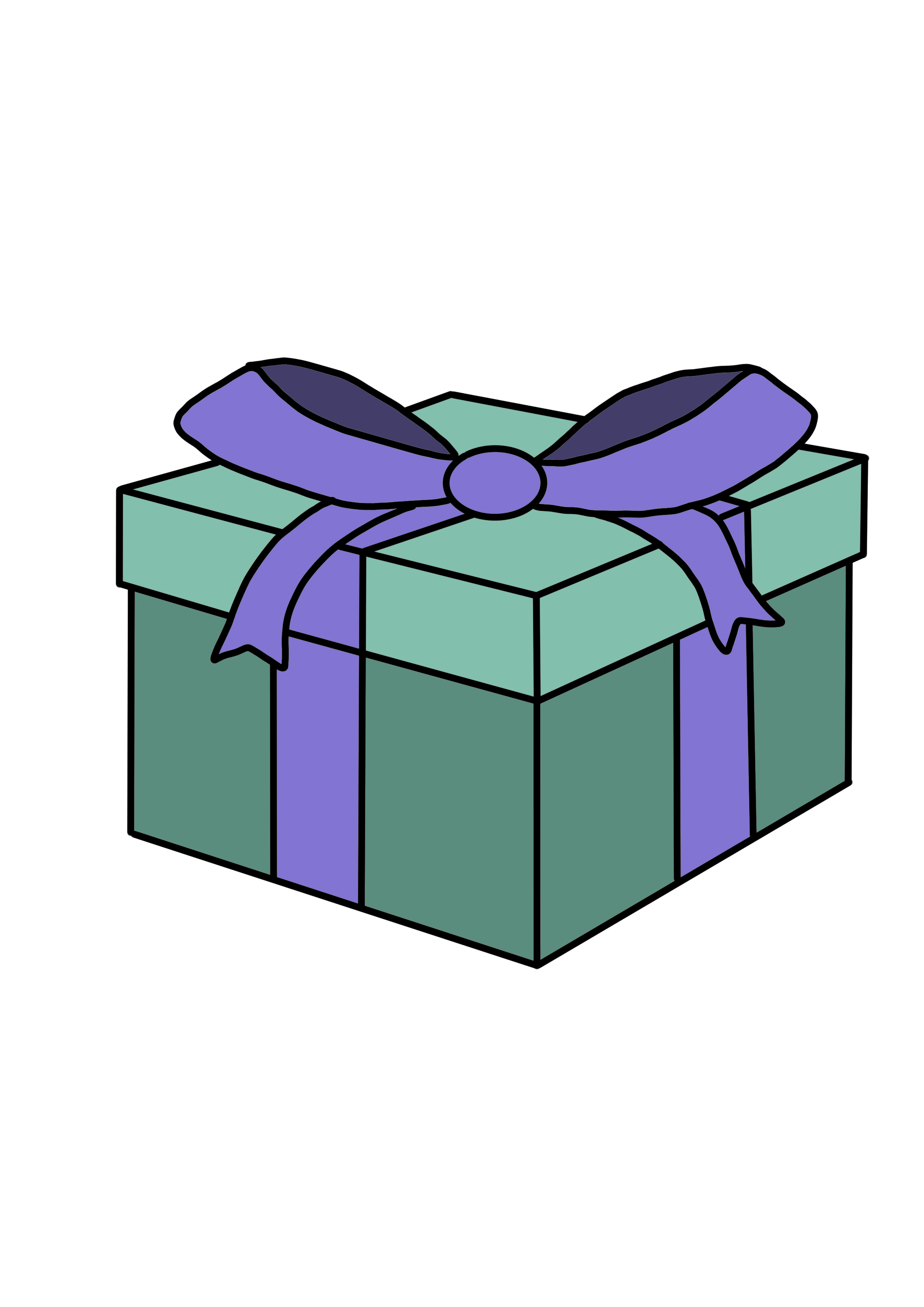 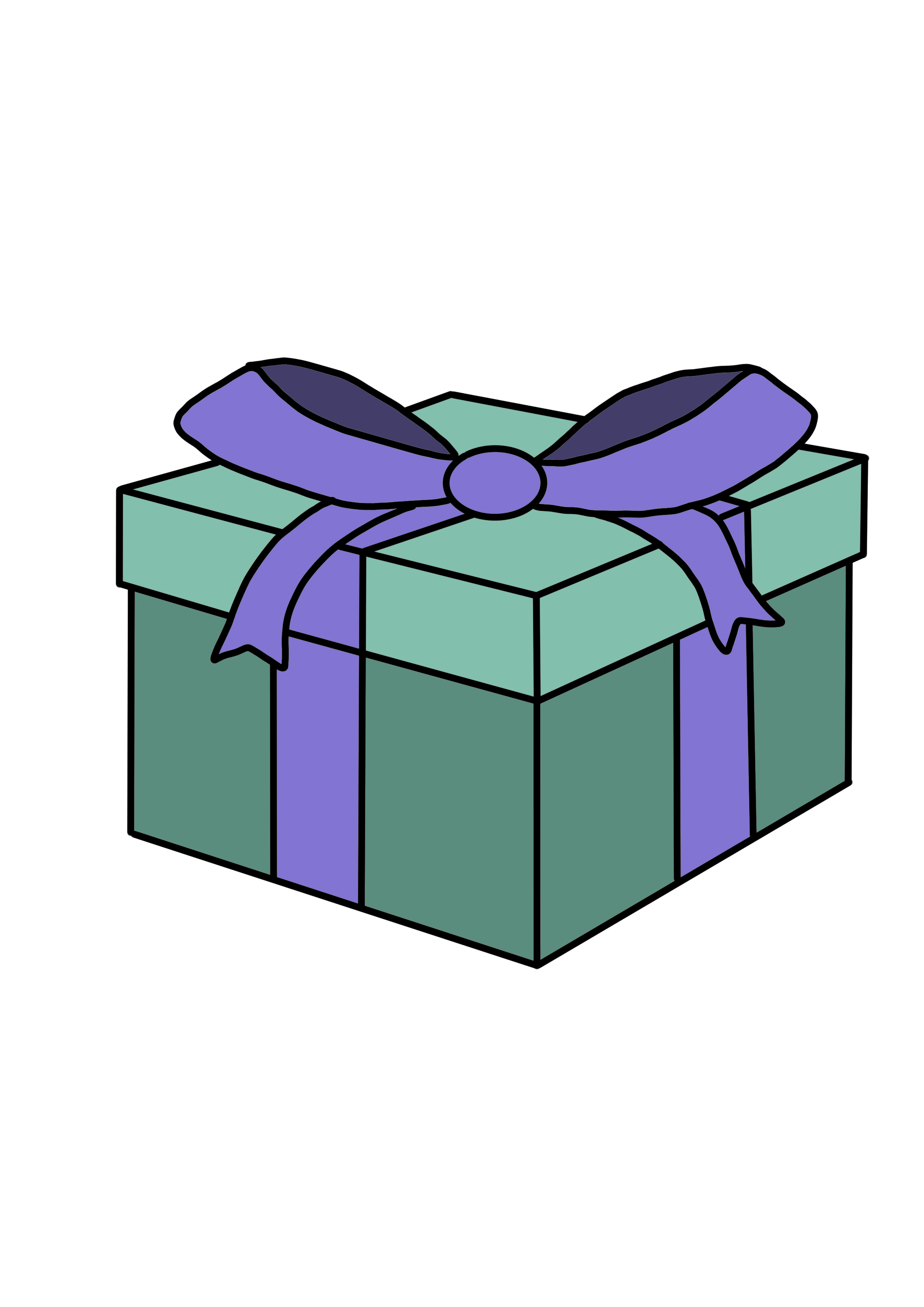 sight word
sight word
sight word
sight word
sight word
sight word
sight word
sight word
sight word
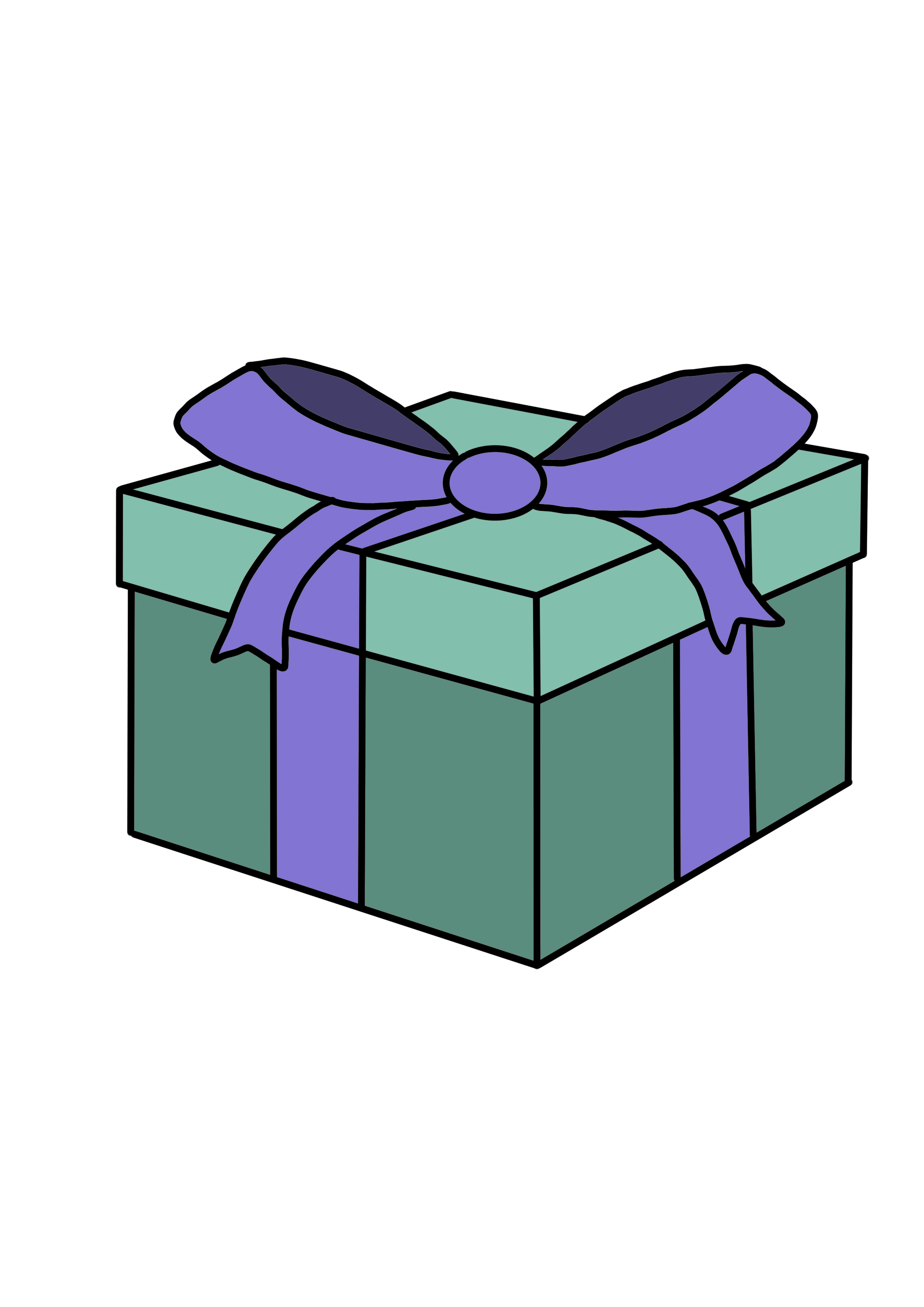 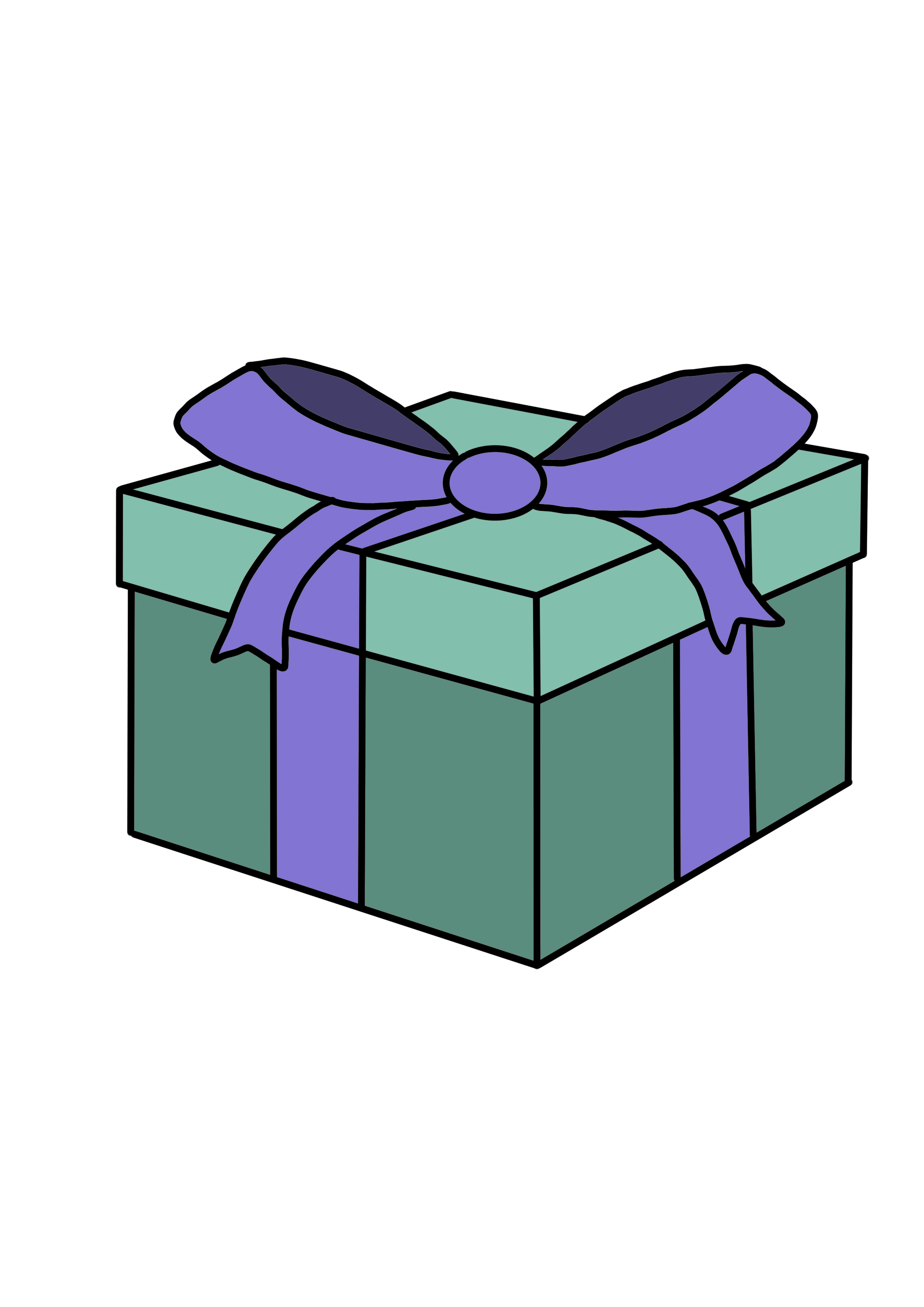 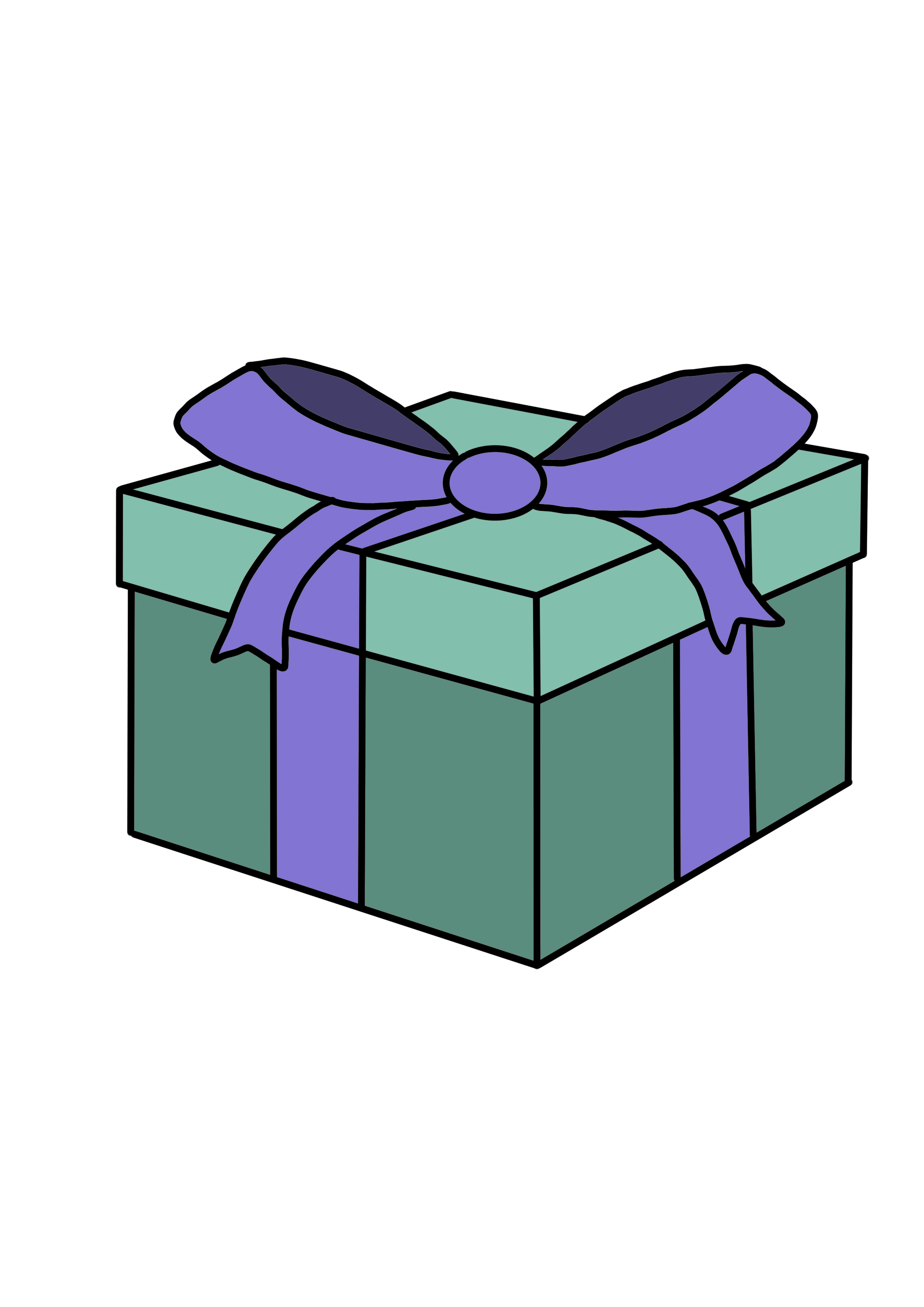 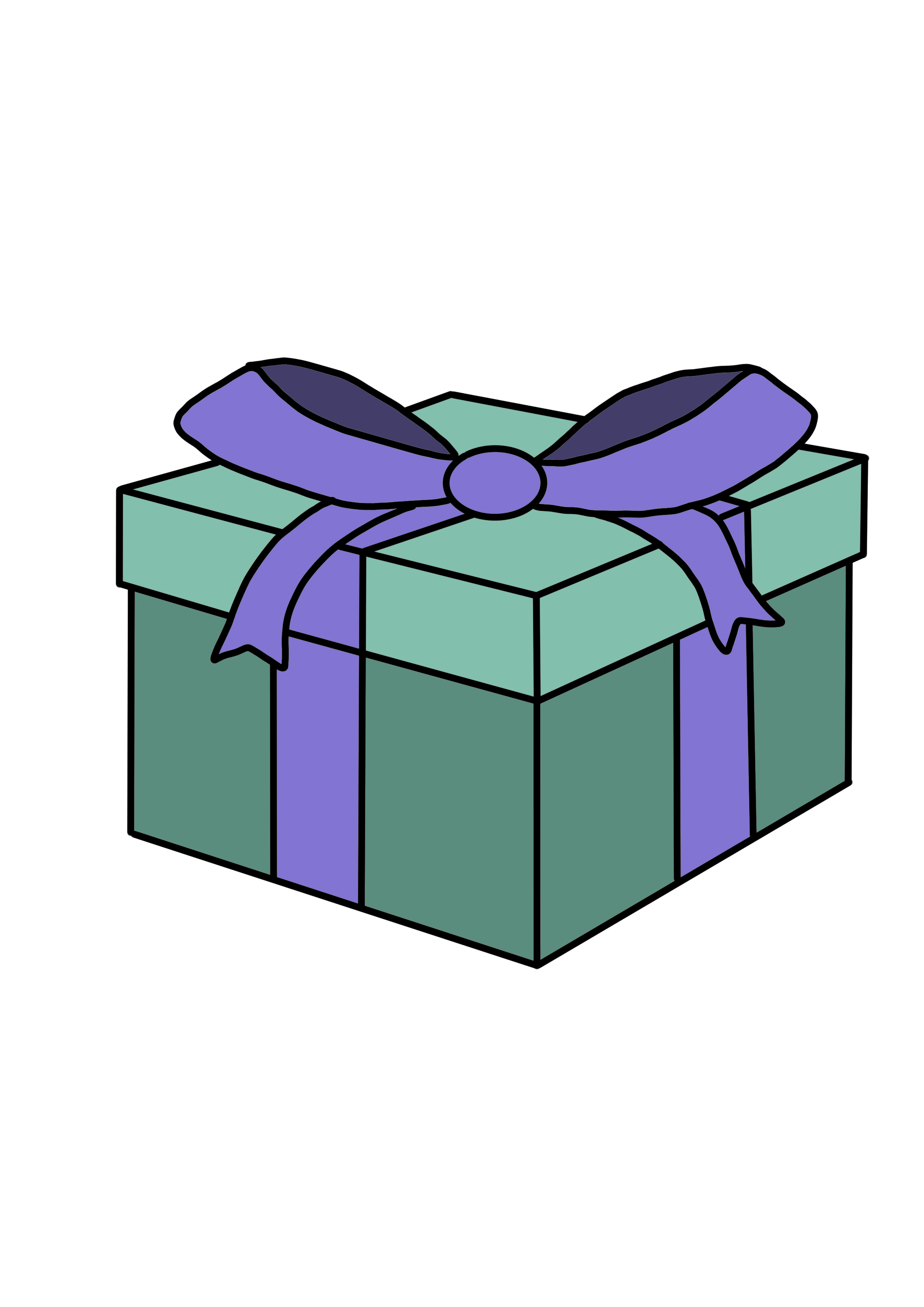 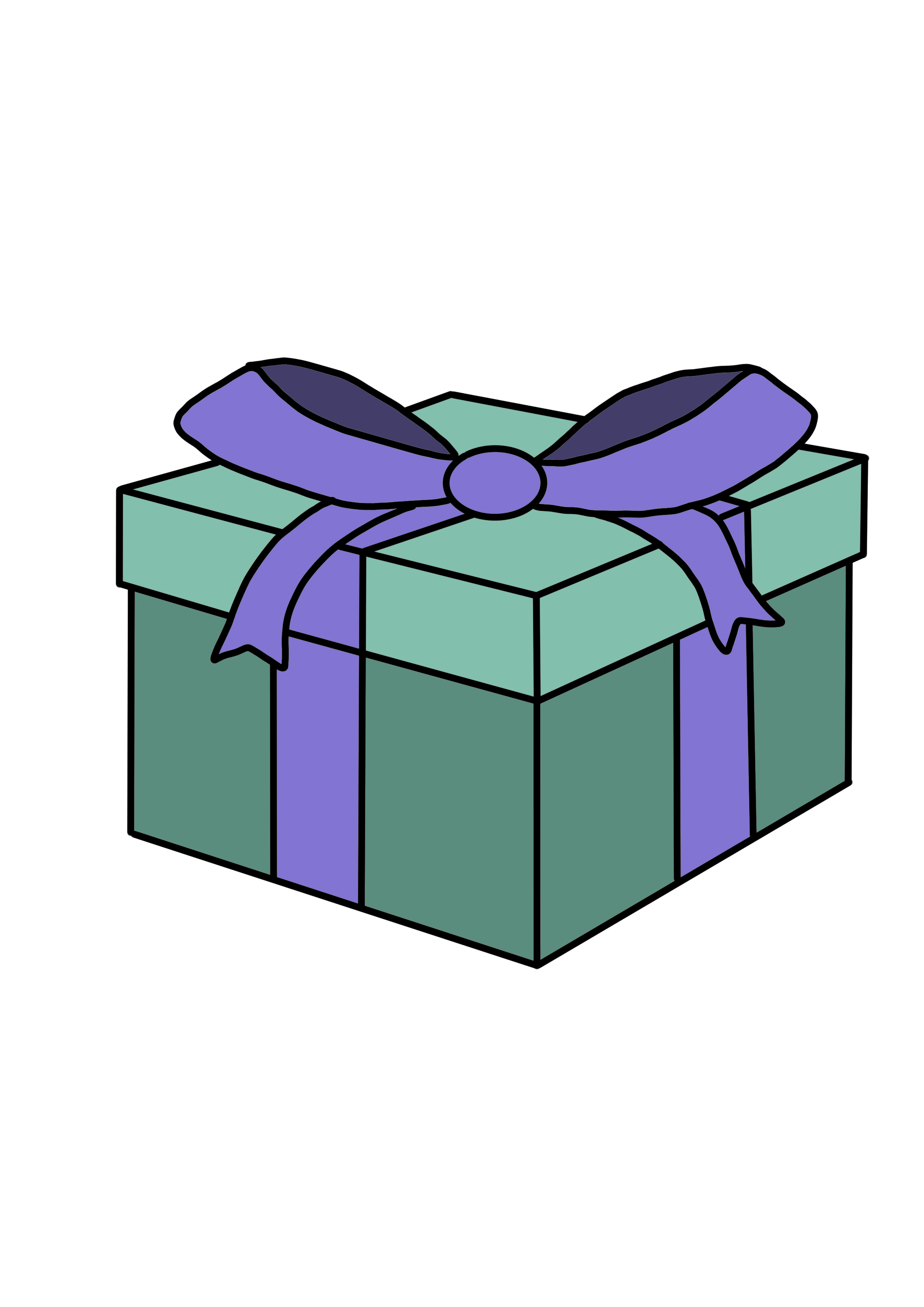 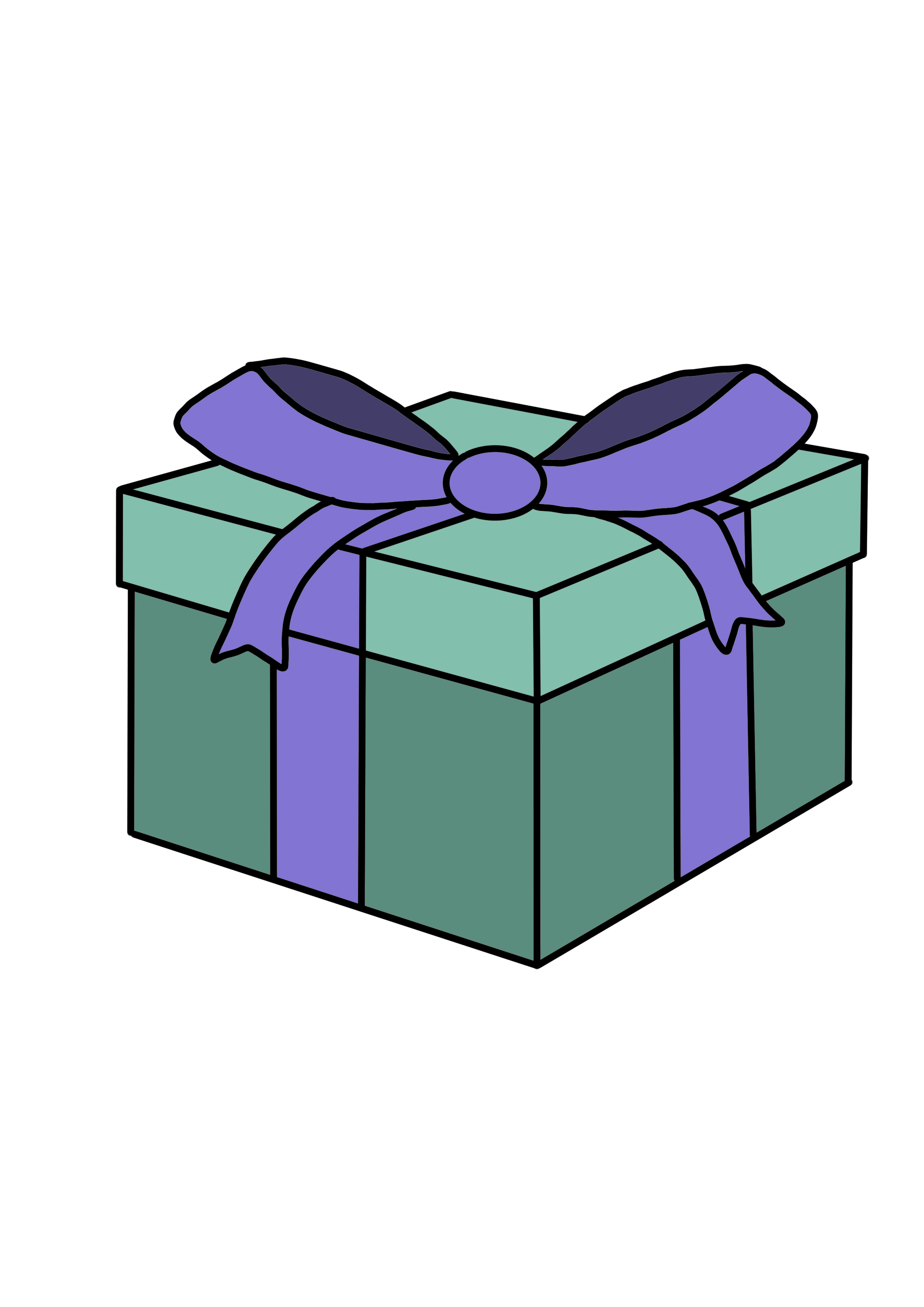 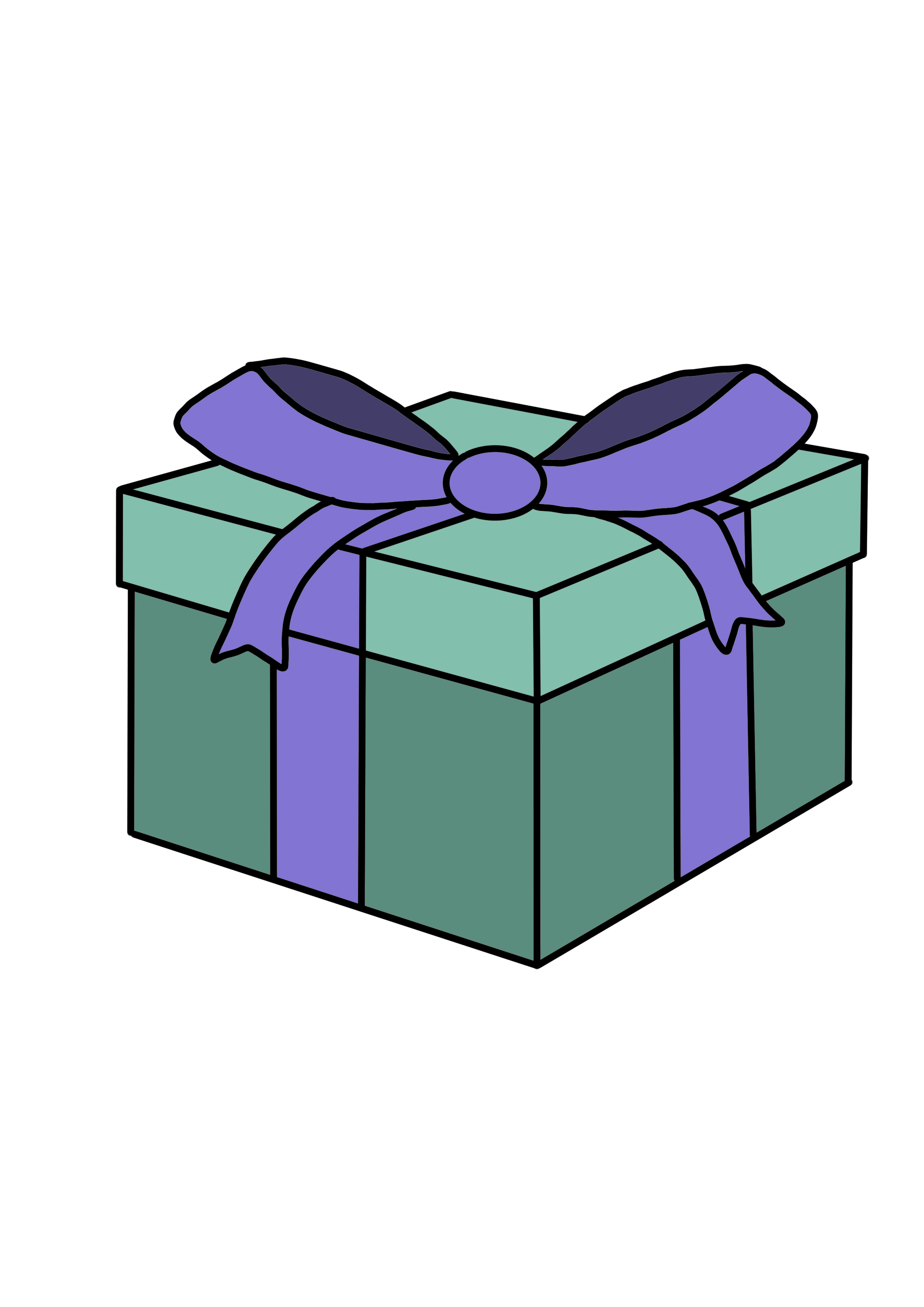 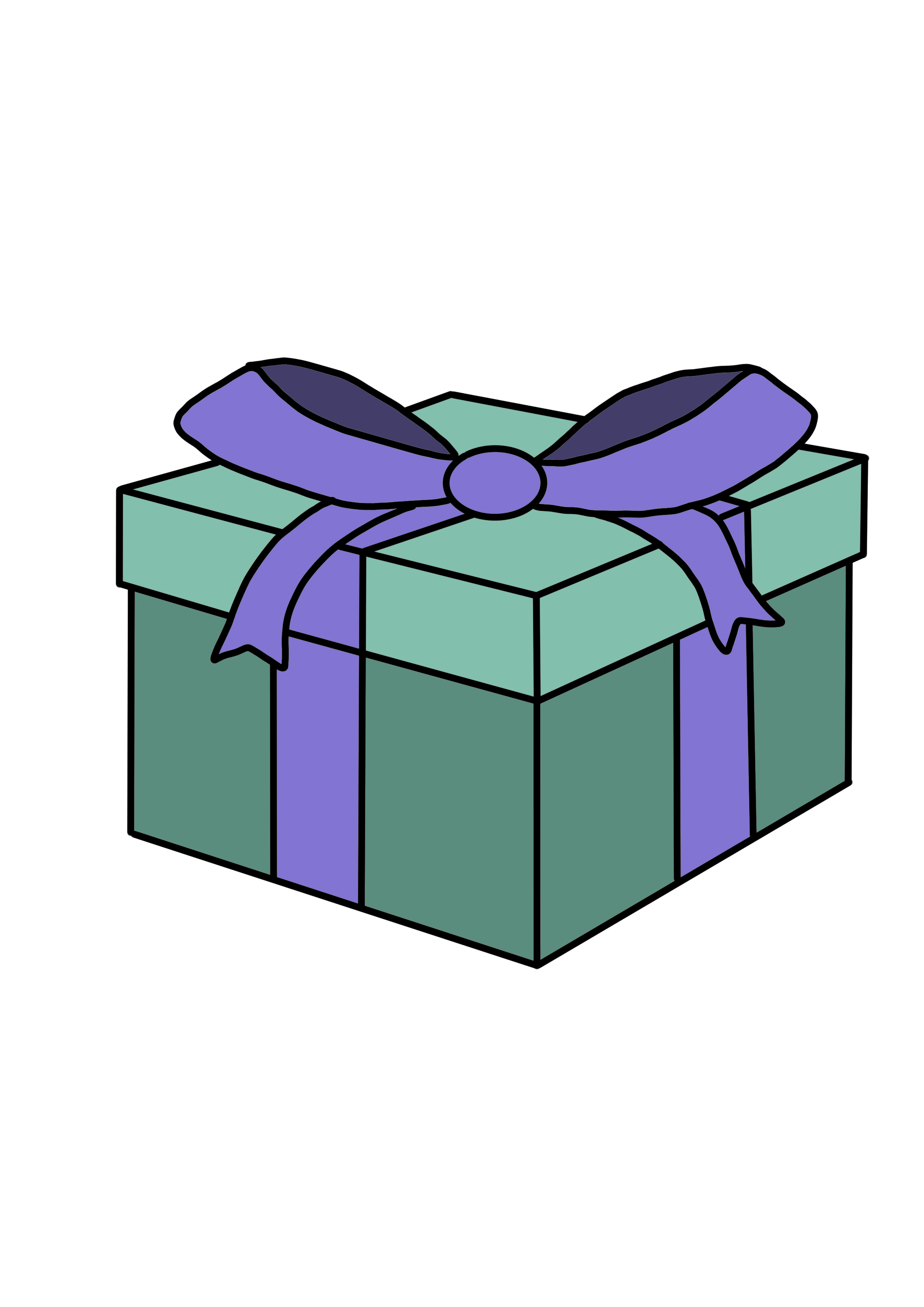 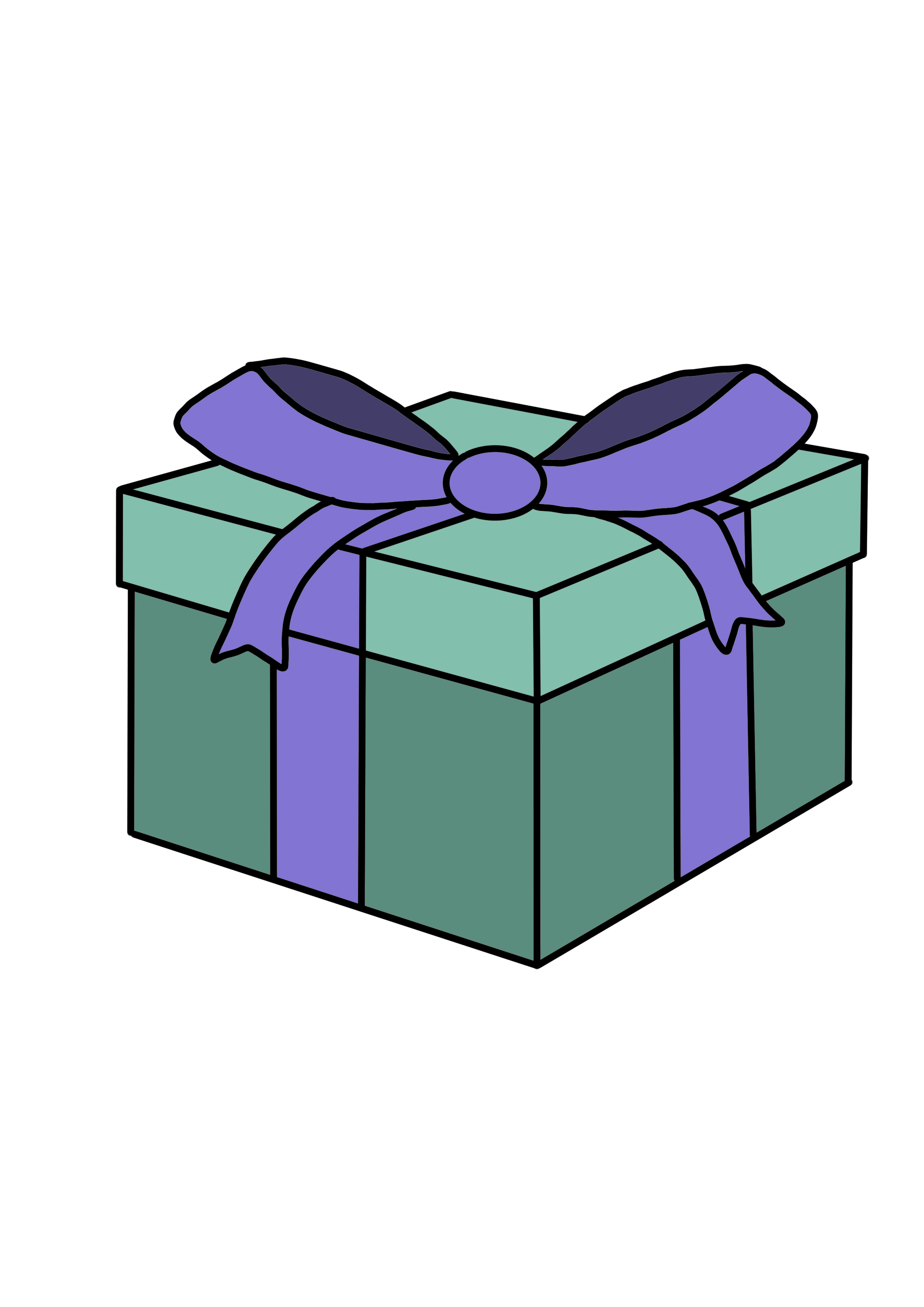 sight word
sight word
sight word
sight word
sight word
sight word
sight word
sight word
sight word
sight word
sight word
sight word
sight word
sight word
sight word
sight word
sight word
sight word